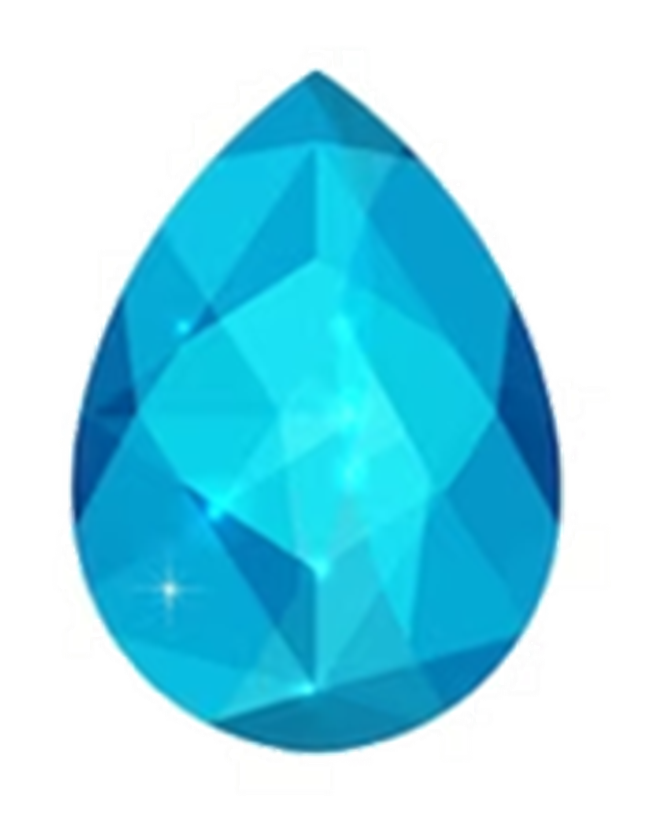 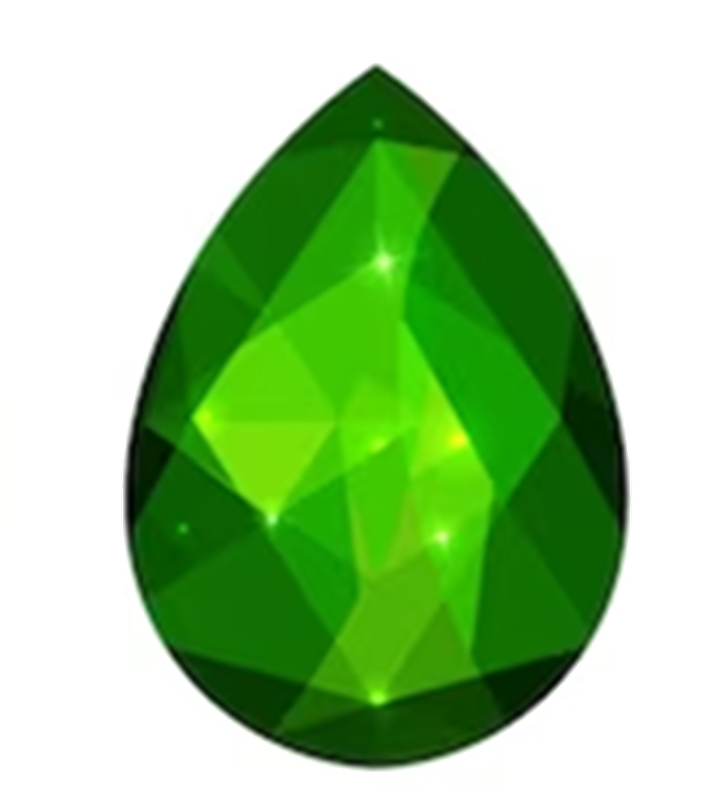 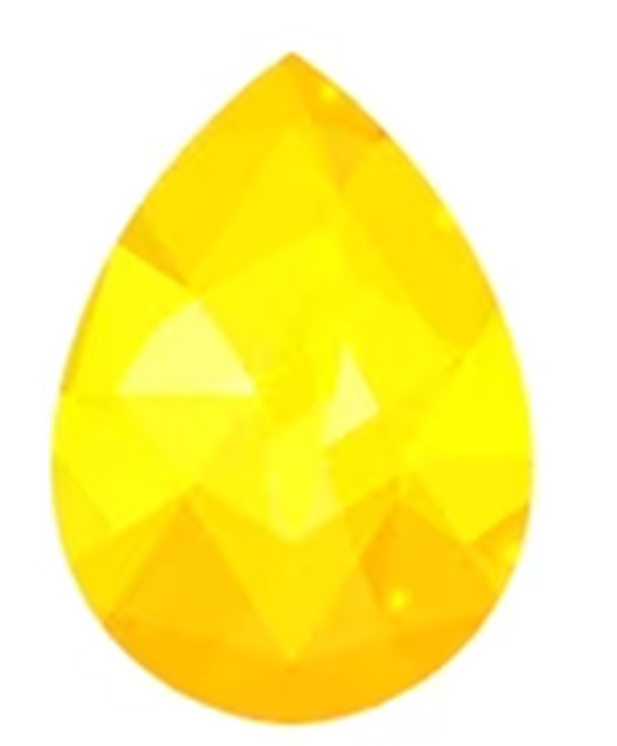 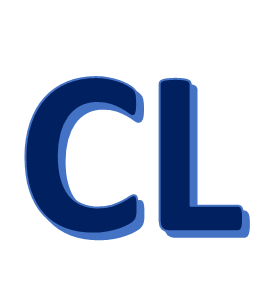 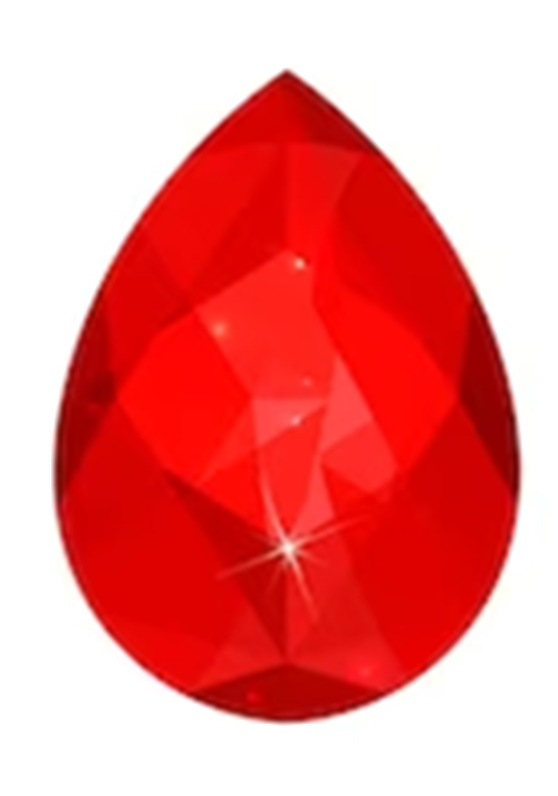 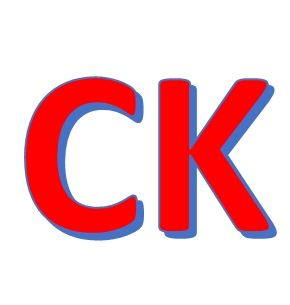 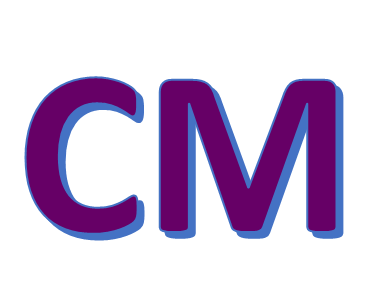 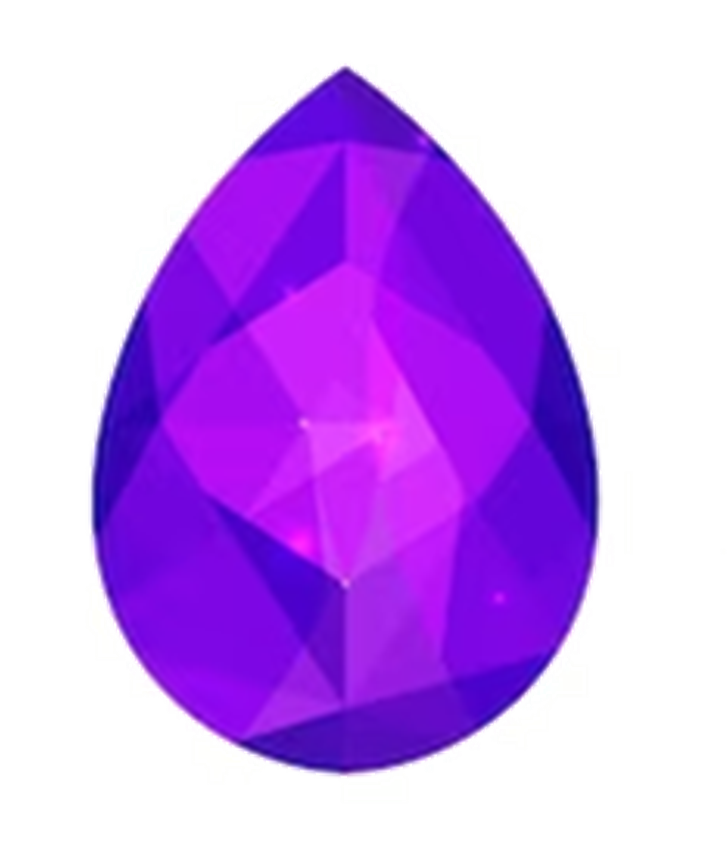 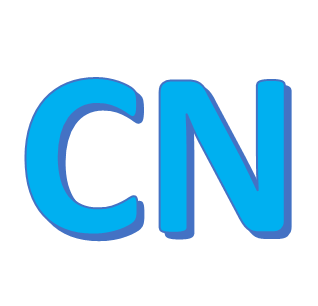 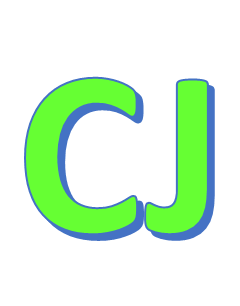 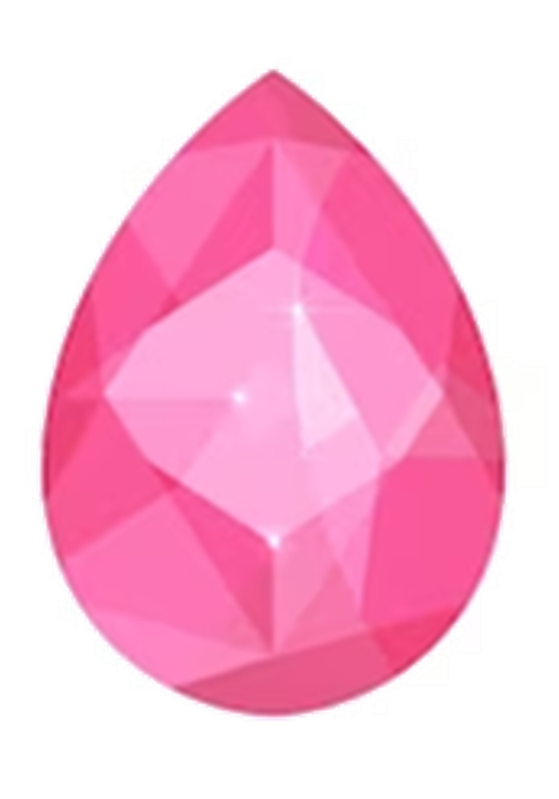 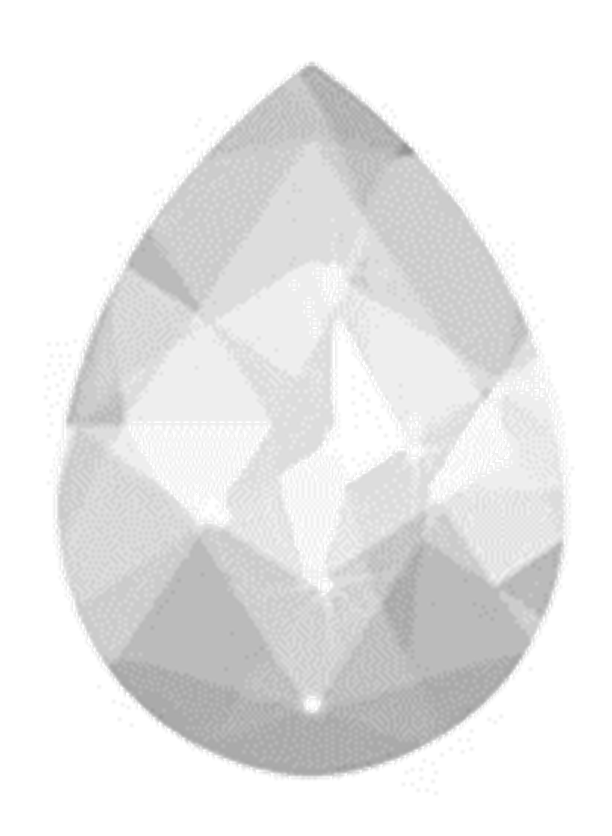 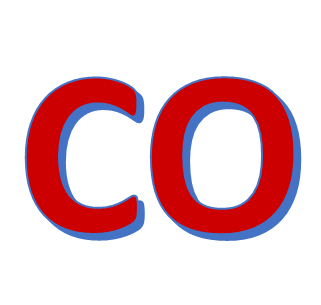 A Tiara of
Sparkling Diamonds
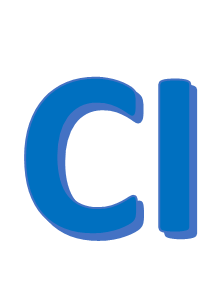 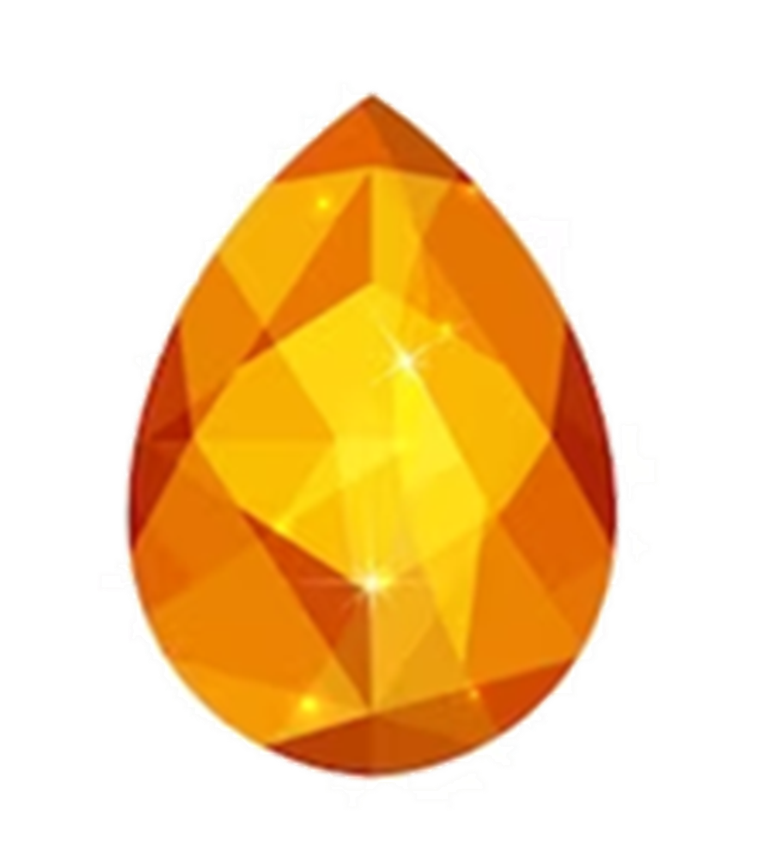 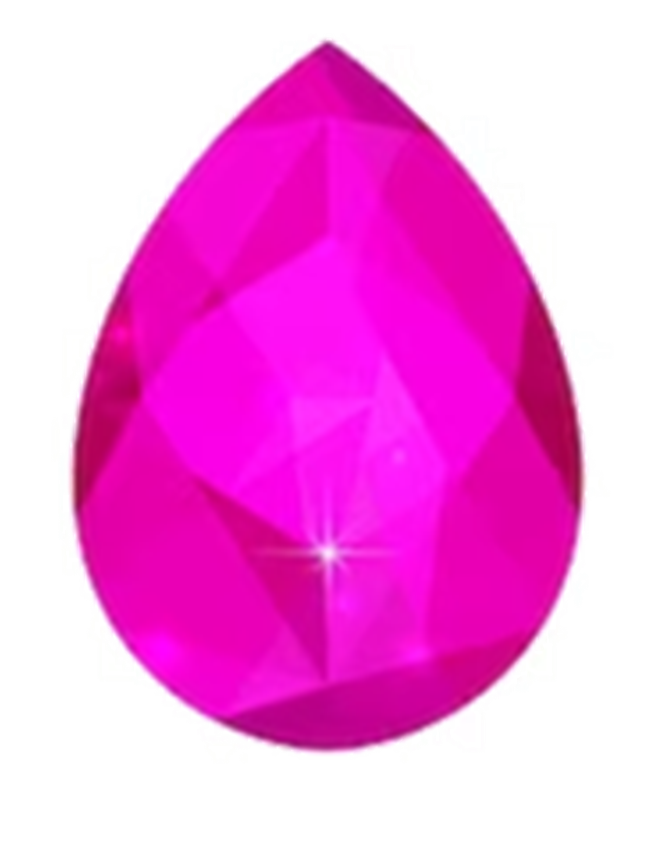 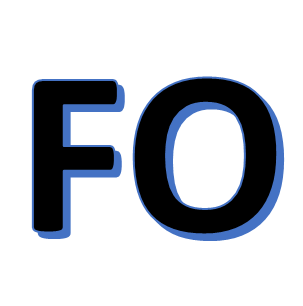 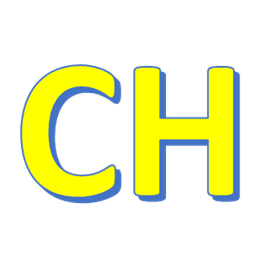 Anniversary Chapter Luncheon
Saturday, June 8, 2024
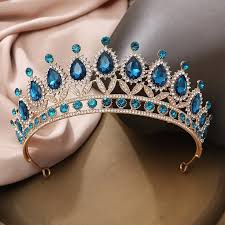 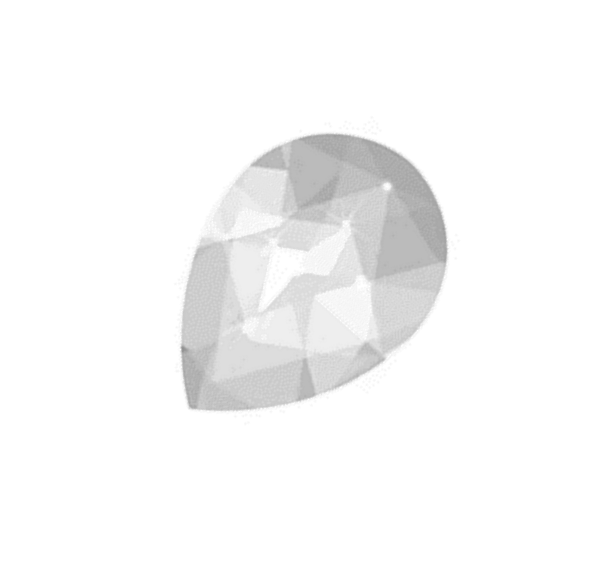 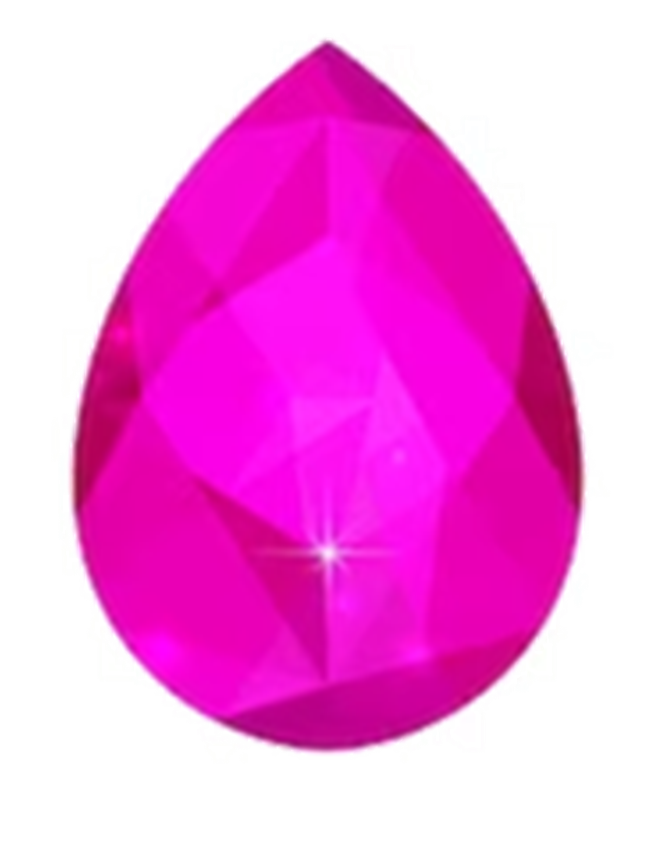 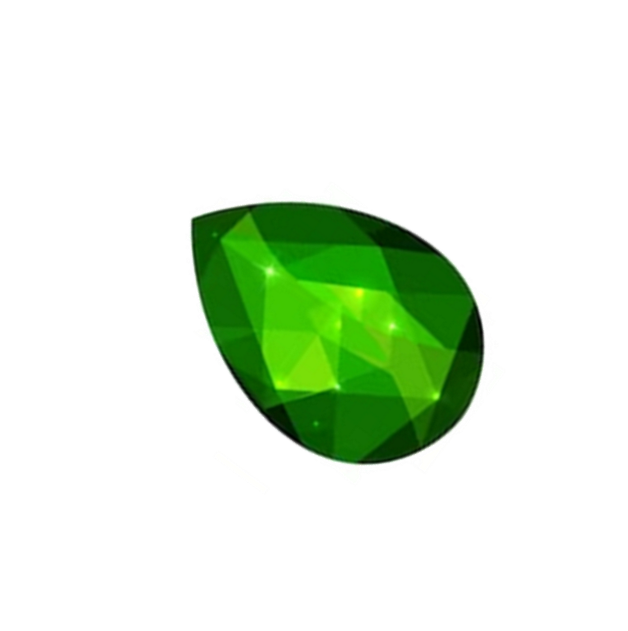 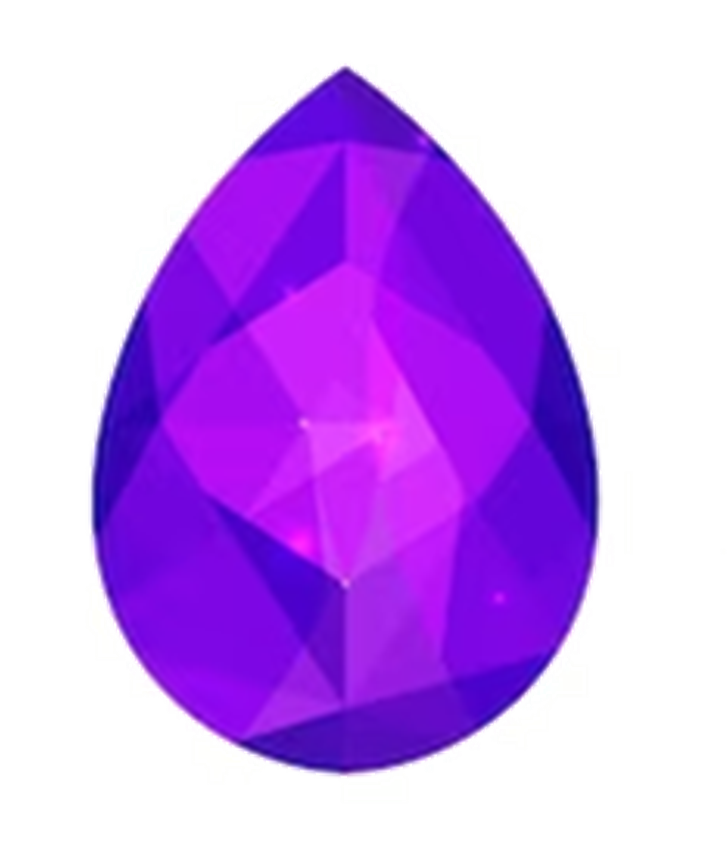 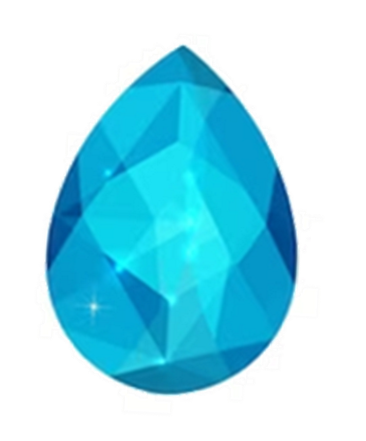 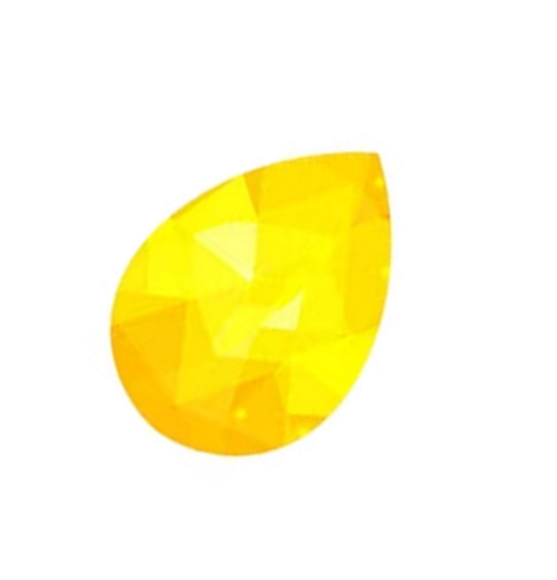 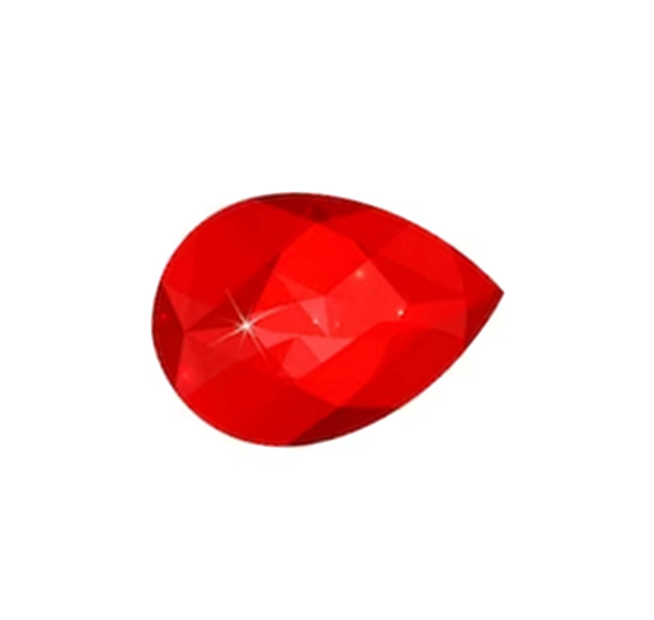 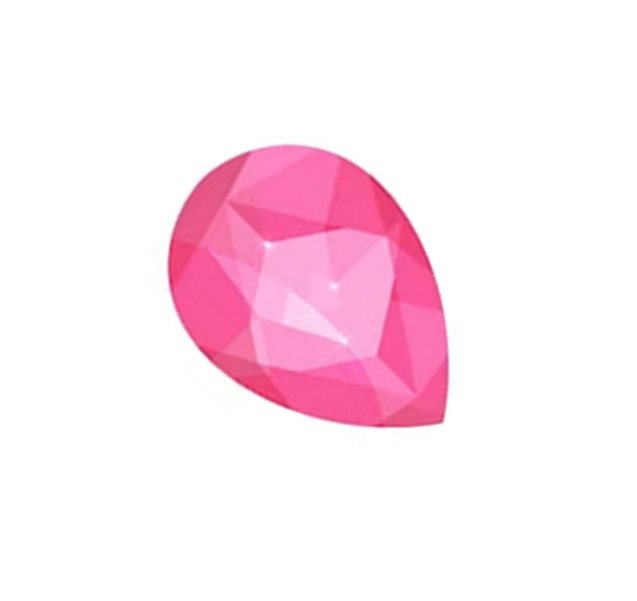 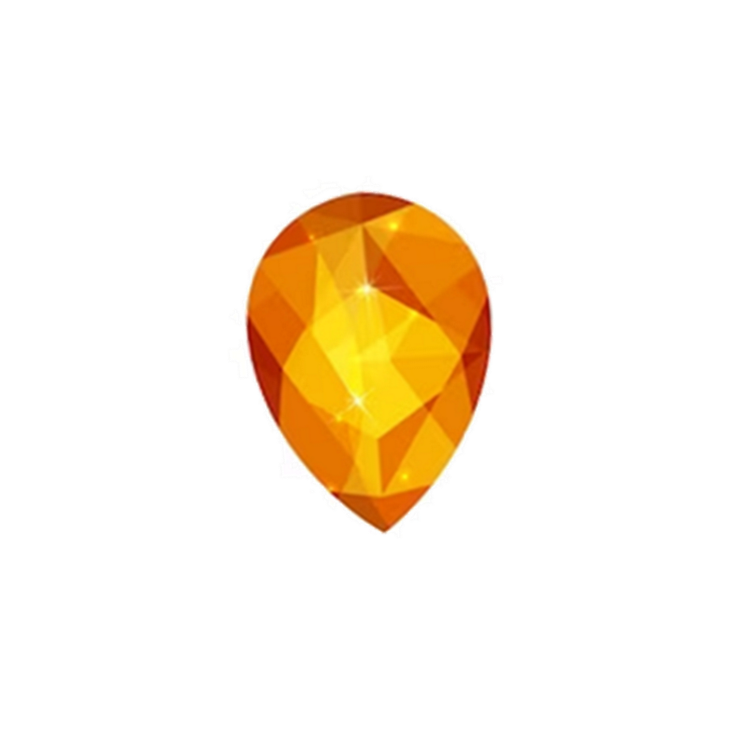 1924-2024
Chapters: CH, CI, CJ, CK, CL, CM, CN, CO
 1949-2024
Chapter: FO
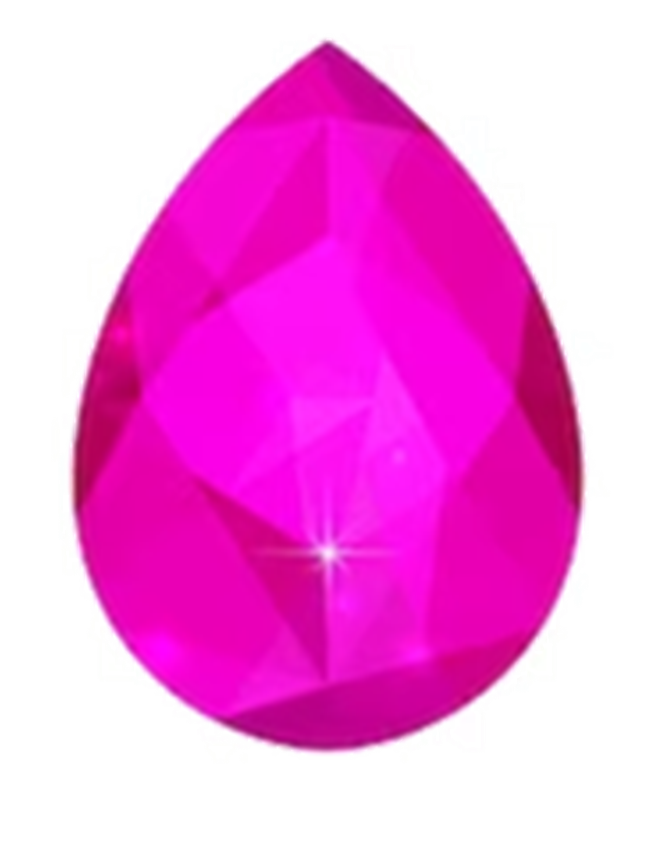 CHAPTER CH
YATES CENTER
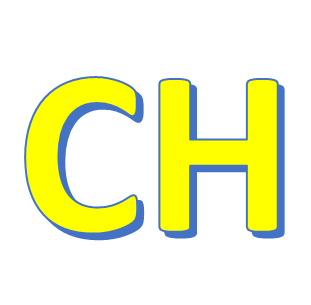 Organized February 16, 1924
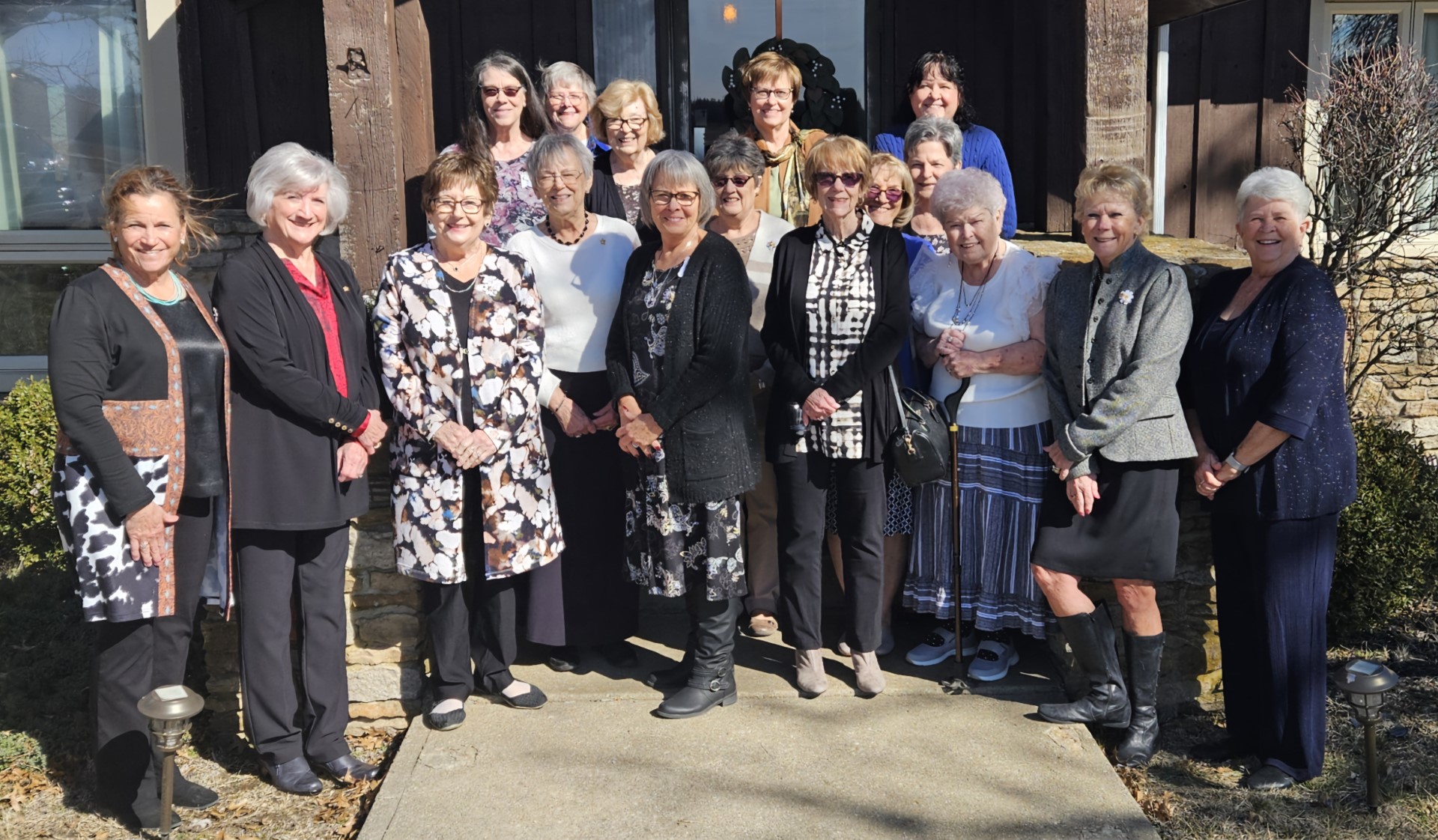 2024
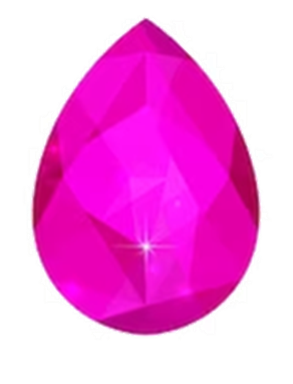 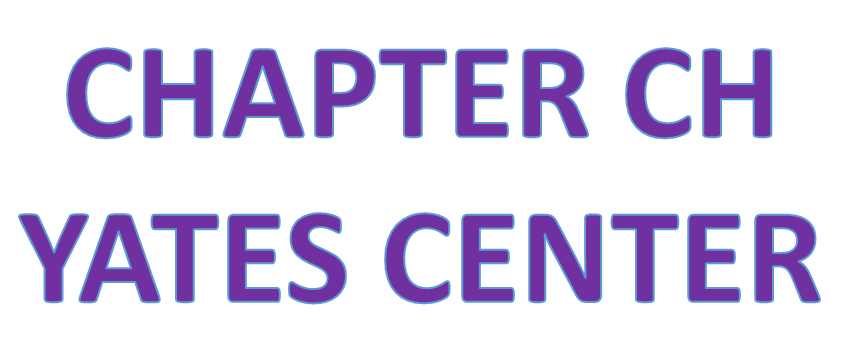 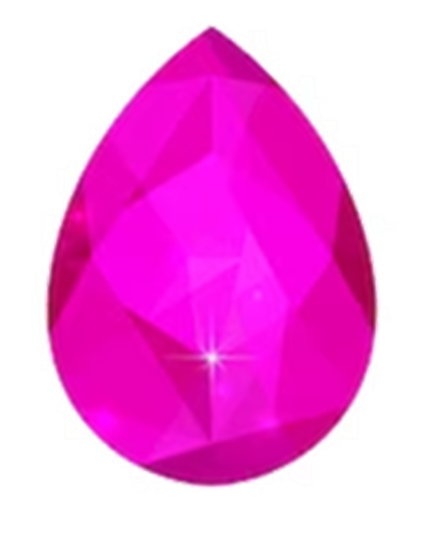 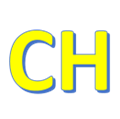 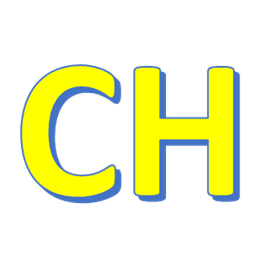 *The first scholarship was given in 1930 in the amount of a 	$5 gold piece.
*Activities include monetary and toiletry gifts to Cottey 	College, gift bags to nursing home residents and 	other 	gifts from year to year as needed.
*In 2016, they successfully sponsored a local single mother 	for a PCE Grant.
*They enjoy close relationships with each sister, 	sharing fun 	times and concerns.
CHAPTER CI
WICHITA
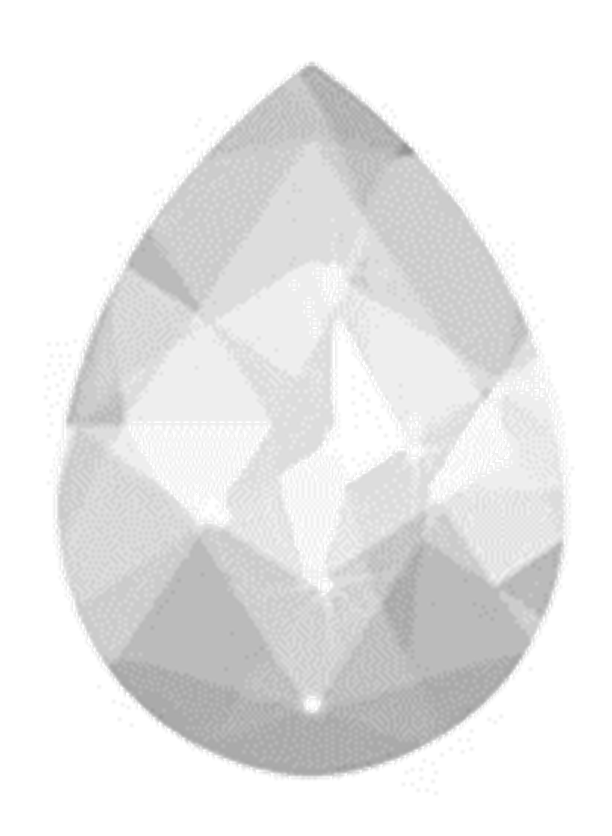 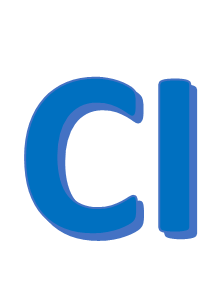 Organized March 8, 1924
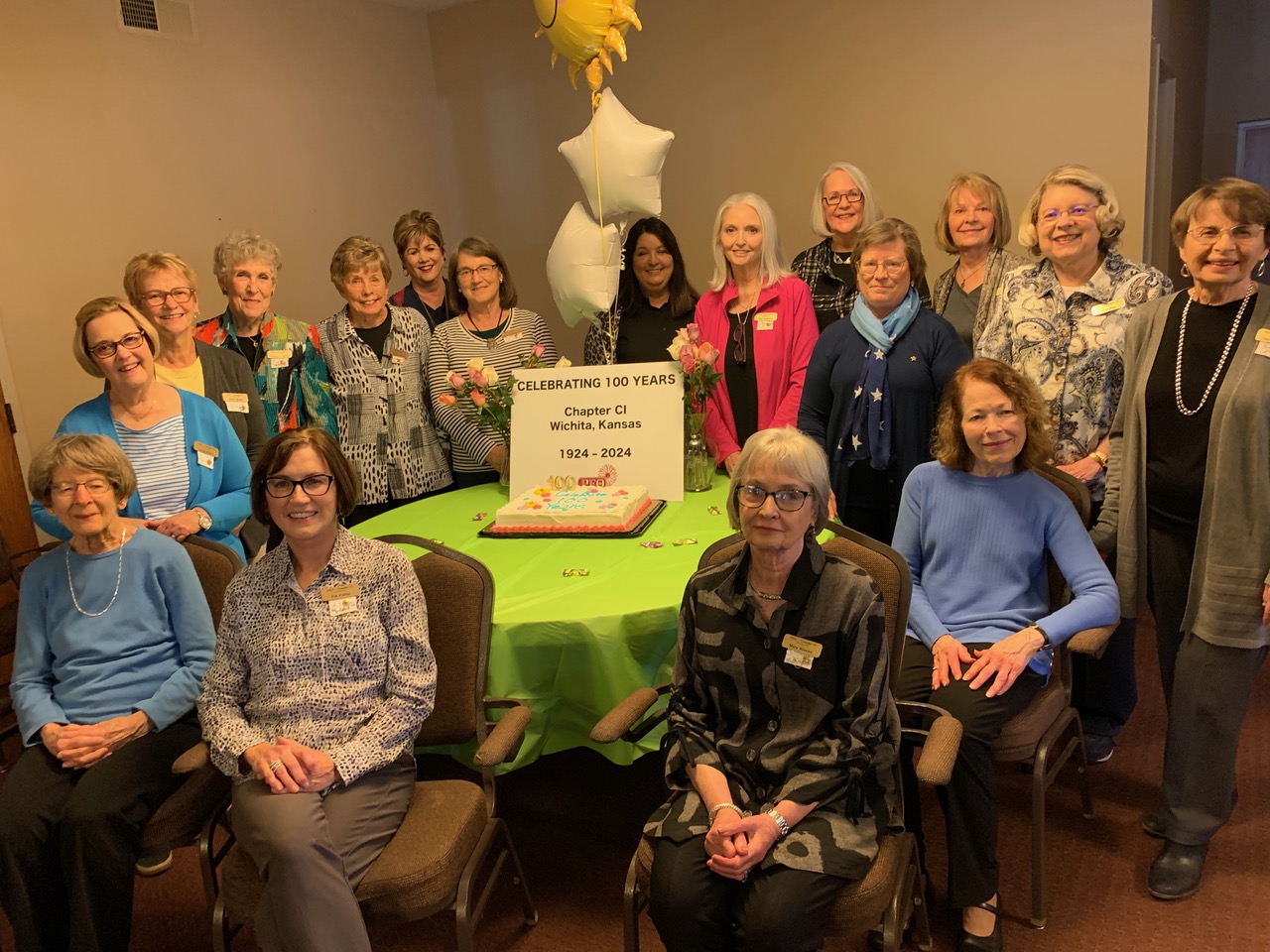 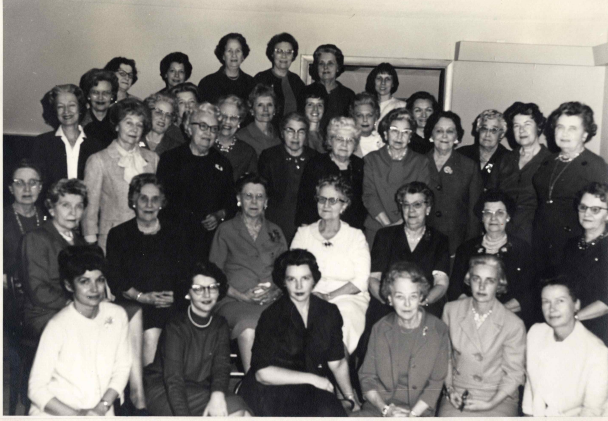 50th Anniversary 1974
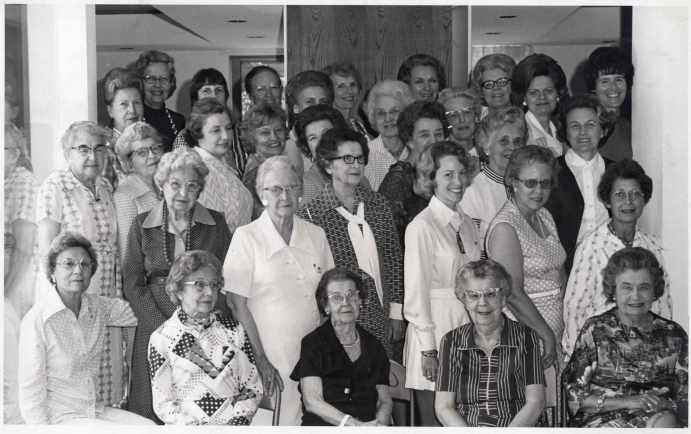 100th Anniversary
 March 8, 2024
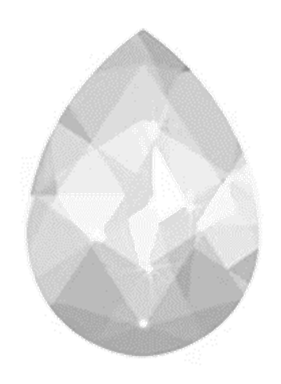 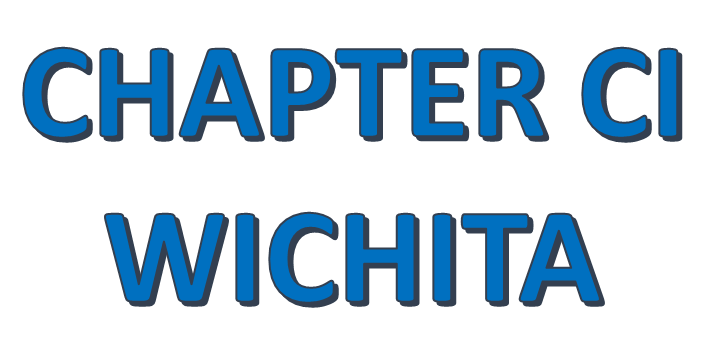 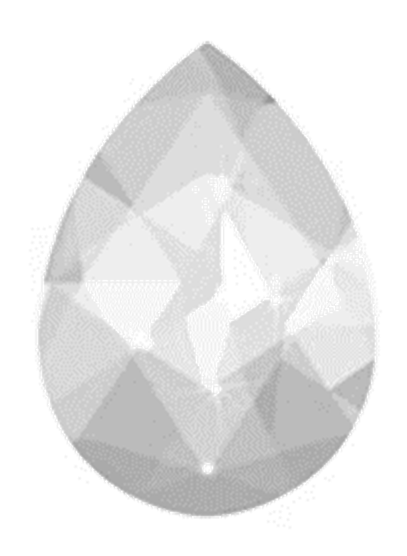 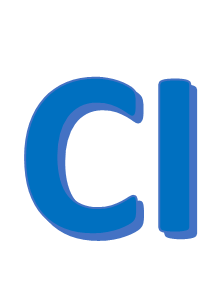 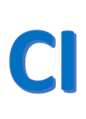 *Although the roads were snowy and icy, 13   	charter sisters were initiated into Chapter CI 	 - the 14th was quarantined with diphtheria.
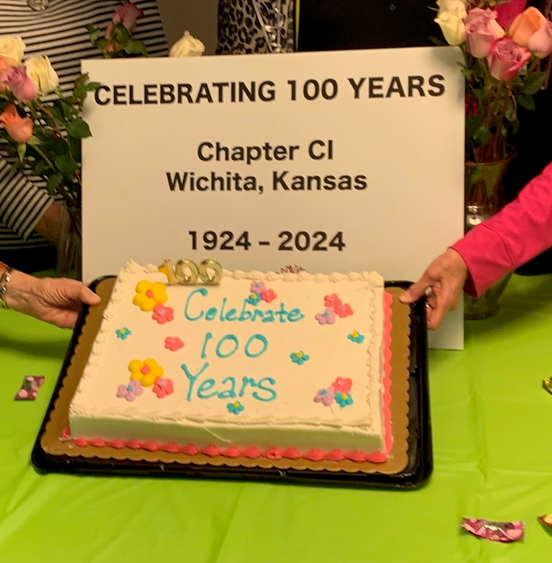 *Three sisters from the 50th Anniversary picture are 	still in Chapter CI.
*Edith Coe is a published author and was an 	editor to the book “Our 	Diamond Heritage: 	Seventy-Five Years of P.E.O. in Kansas”
*
100th Anniversary party
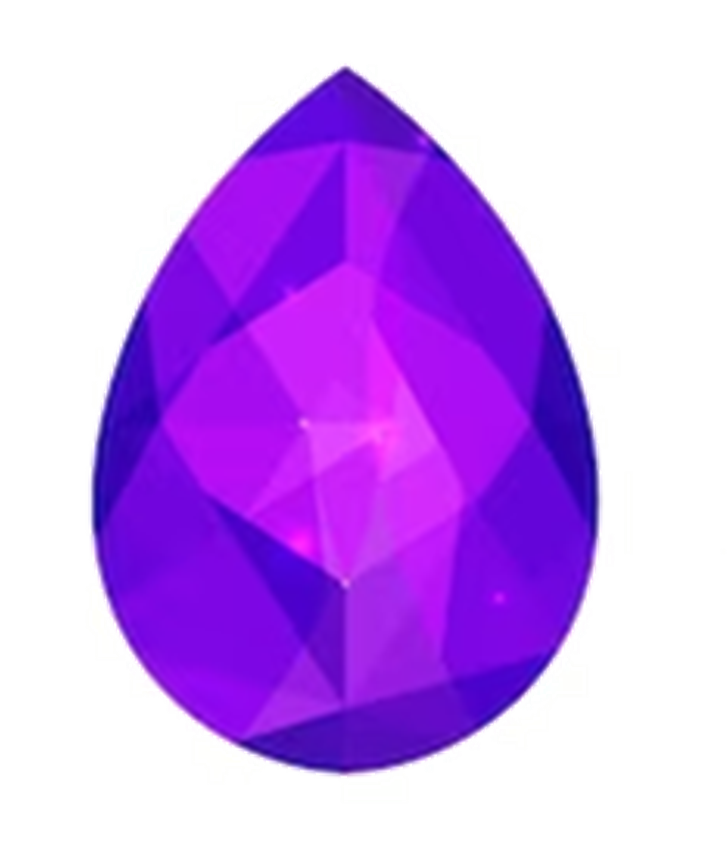 CHAPTER CJ
PITTSBURG
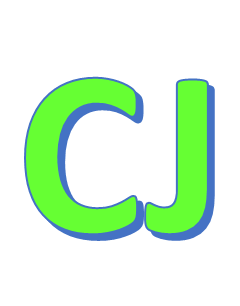 Organized March 15, 1924
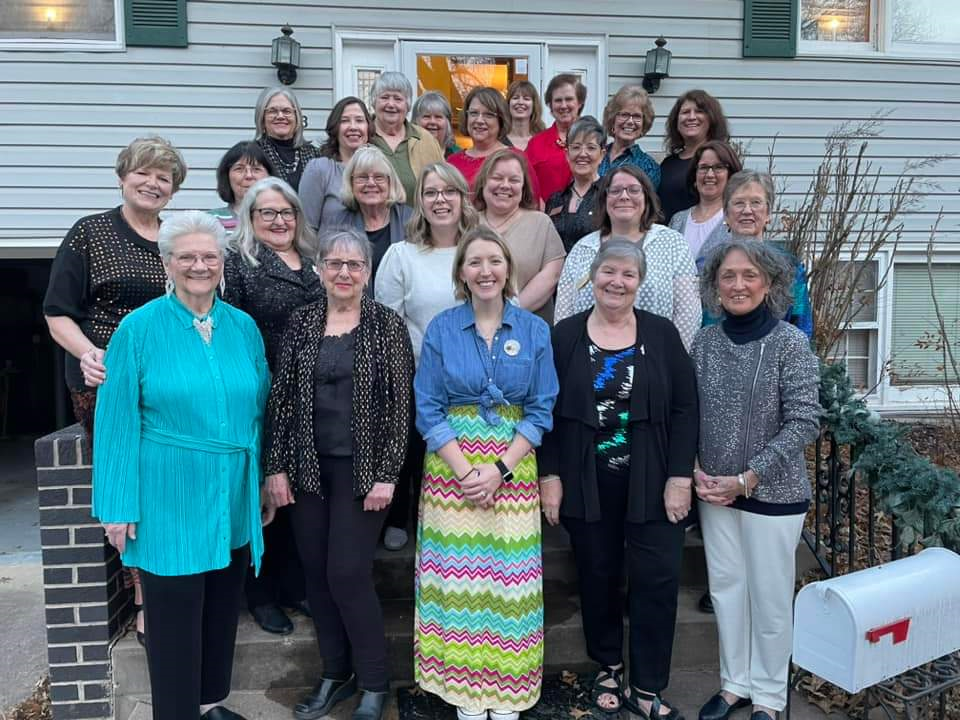 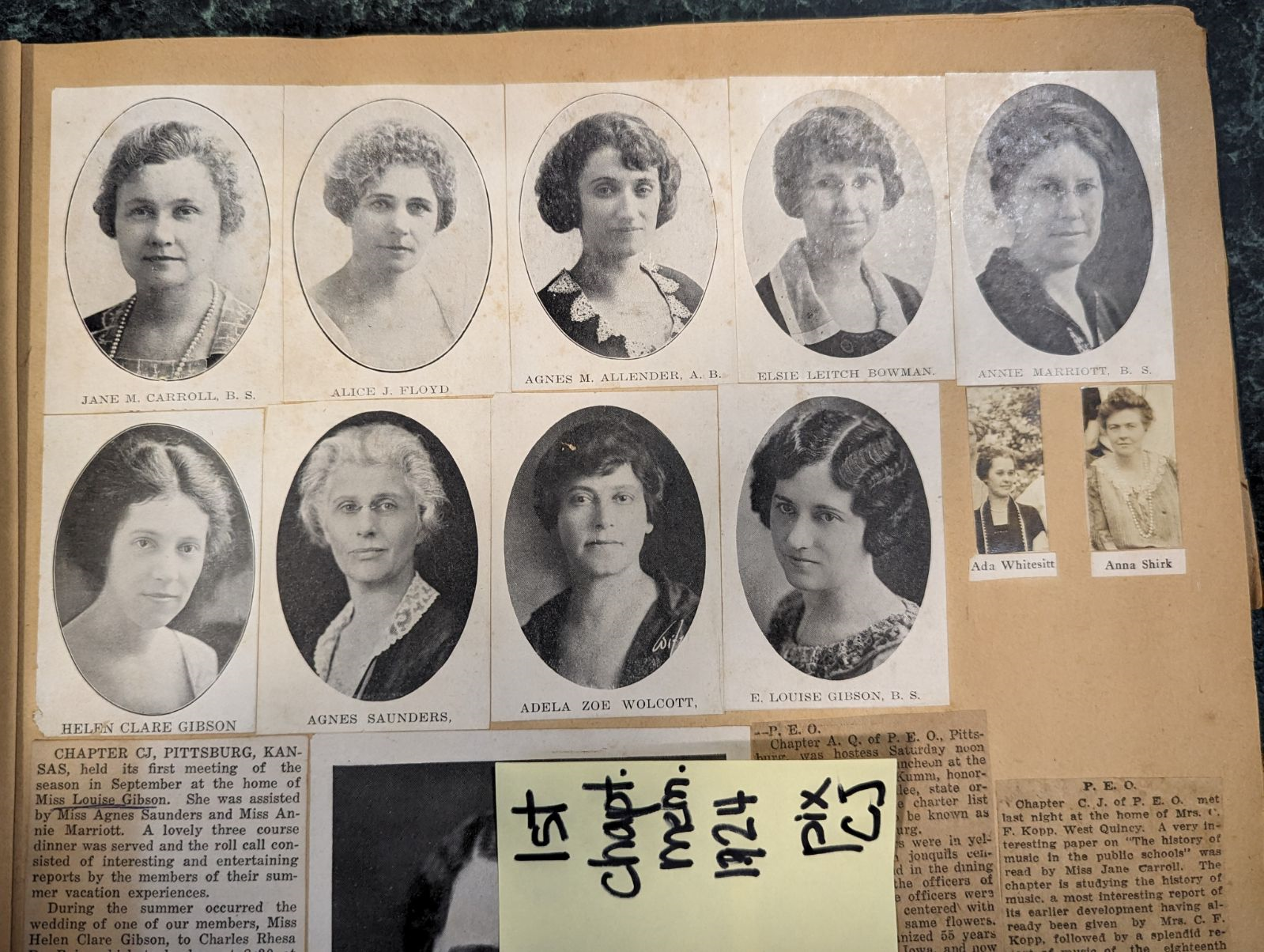 1924
2024
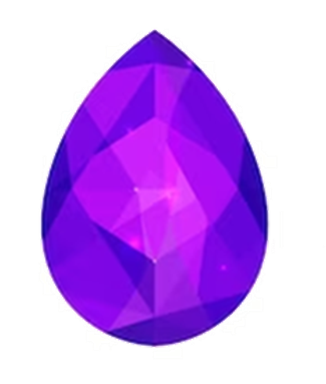 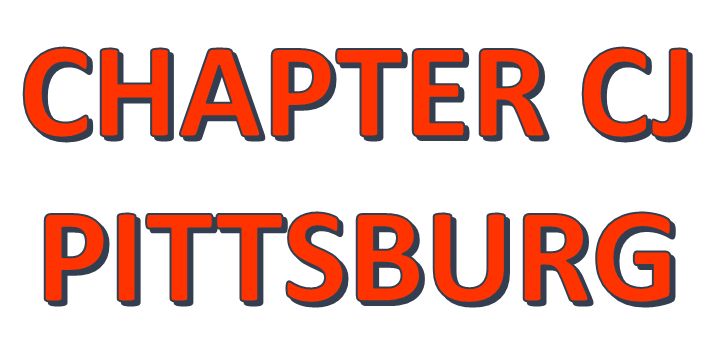 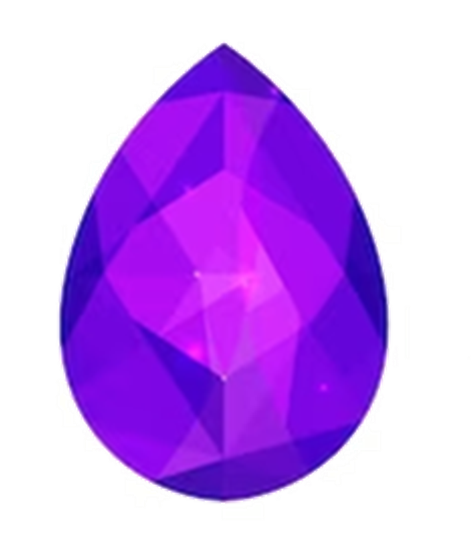 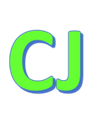 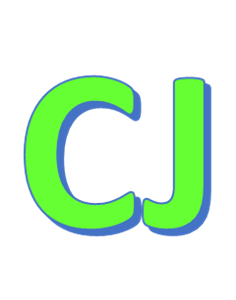 *Chapter CJ once had a newsletter titled; “Chatter of Joy”.
*Was known as the “FUN” chapter.
*Jo Ann Kemp, 1976-1977 president of Kansas State Chapter, 	was a member of CJ, Pittsburg; she is currently a 	member of HW, Topeka.
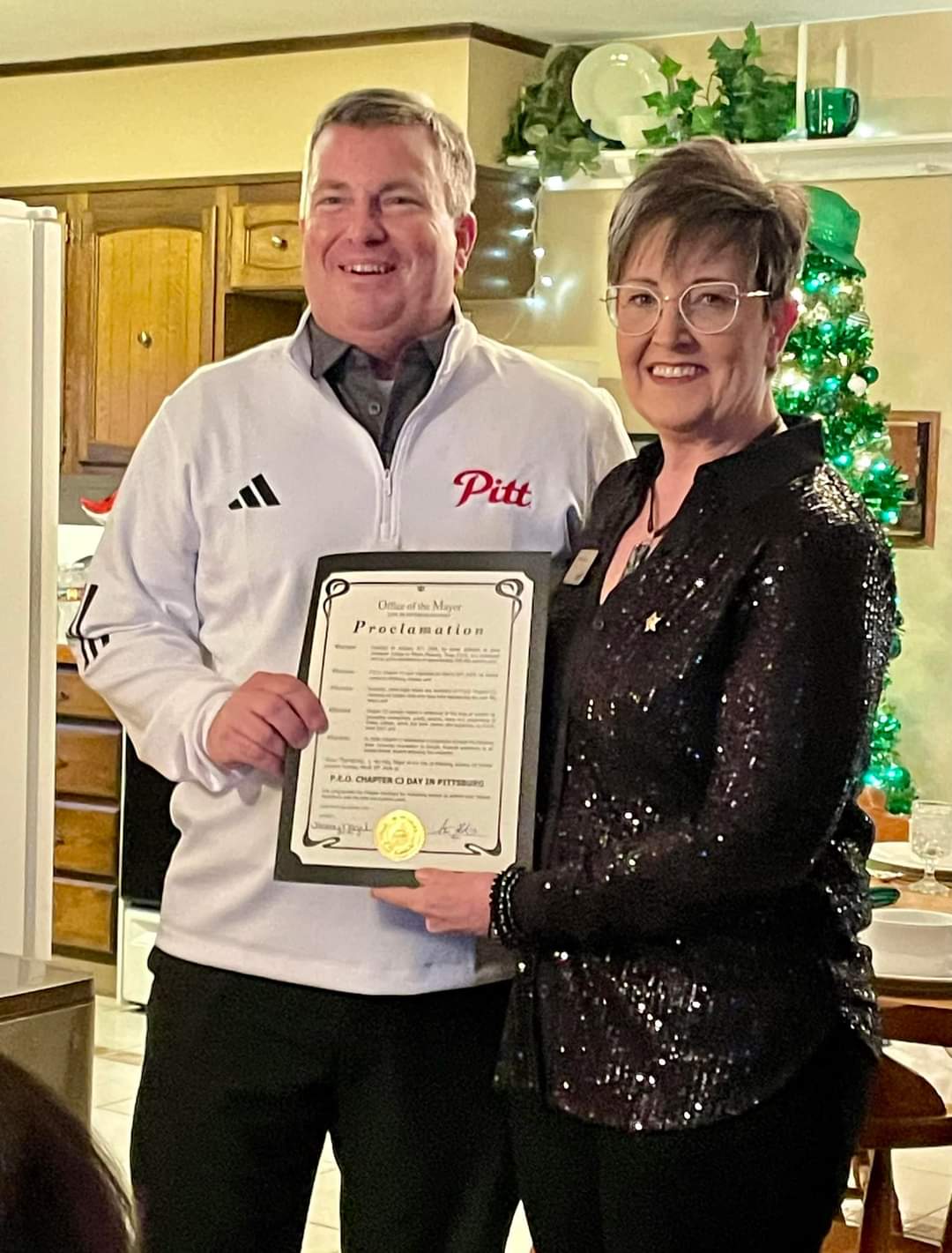 *The Mayor of Pittsburg presented a proclamation 	that March 15, 2024, shall be recognized as 	Chapter CJ, P.E.O. Day in the City.
	The Mayor along with
	President of Chapter CJ, Beth Emmert.
CHAPTER CK
BALDWIN CITY
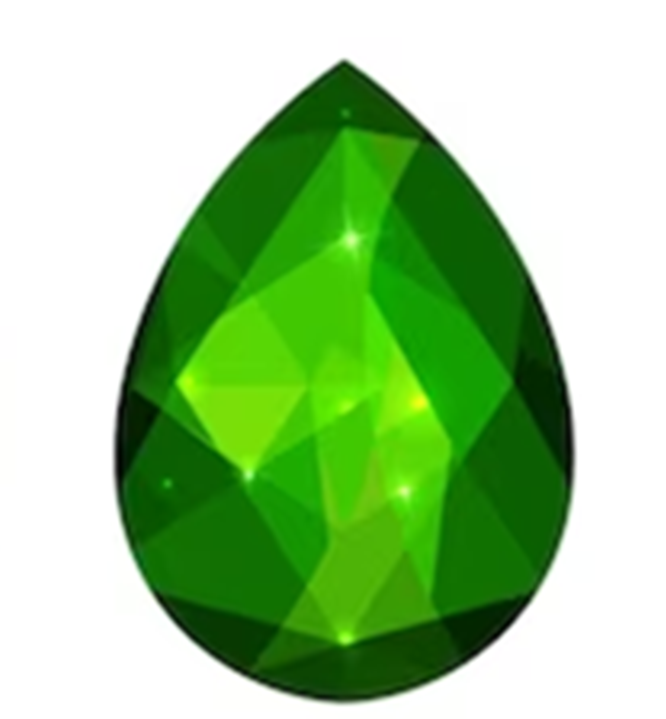 CK
Organized March 22, 1924
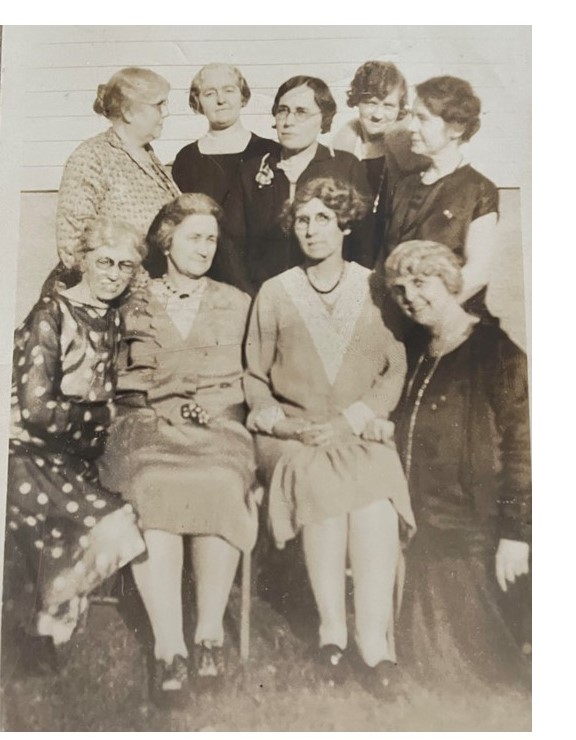 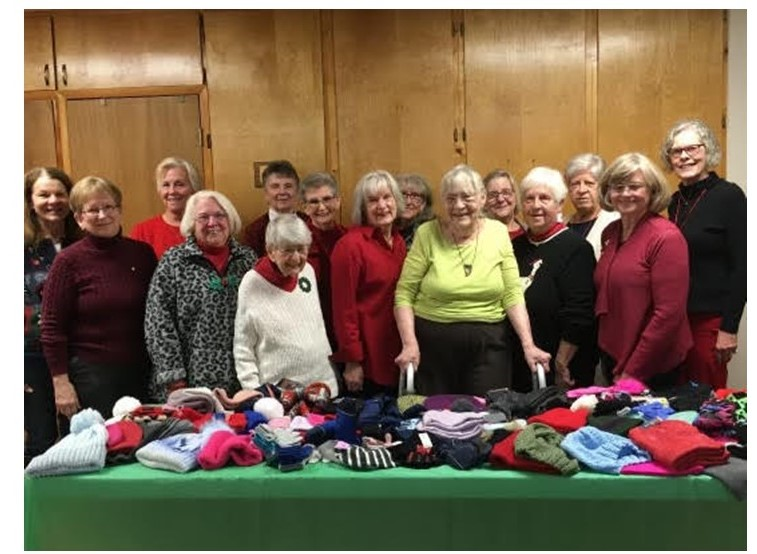 1924
2024
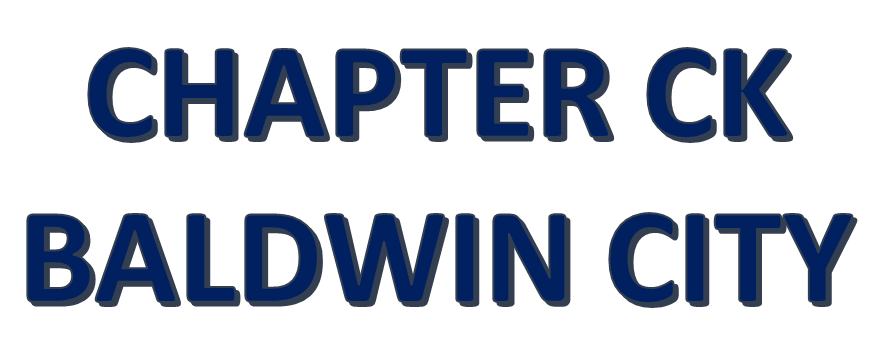 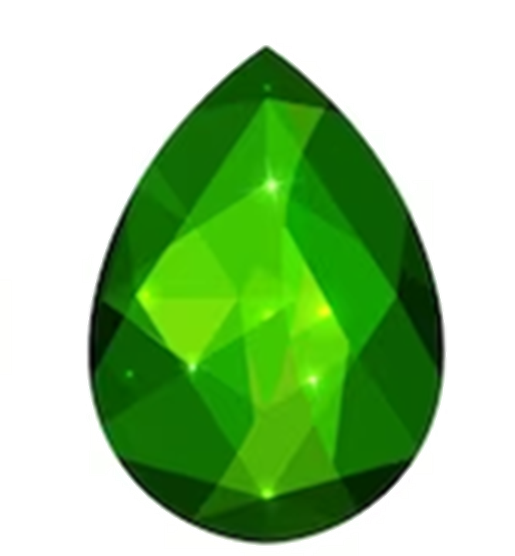 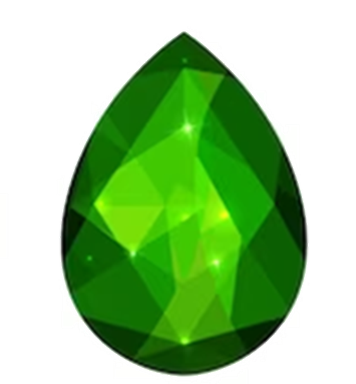 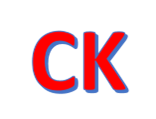 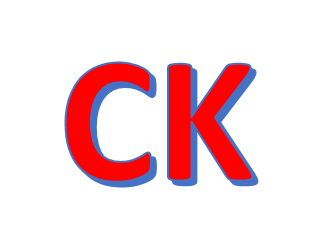 *The first members included four Baker University faculty wives, a 	pharmacist, a telephone operator, a newspaper editor’s wife, 	a banker’s wife, four schoolteachers, and a nurse.
*In 2015, their chapter membership included nine sisters who were 	members for 50 or more years.
*Participated in local projects such as taking treats for employees to 	local schools, giving mugs of candy to the police department, 	holding an annual dessert auction, and awarding the 	Margaret Pierce scholarship in the amount of $600.
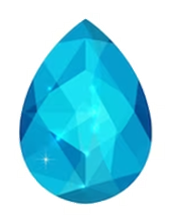 CHAPTER CL CIMARRON
CL
Organized April 5, 1924
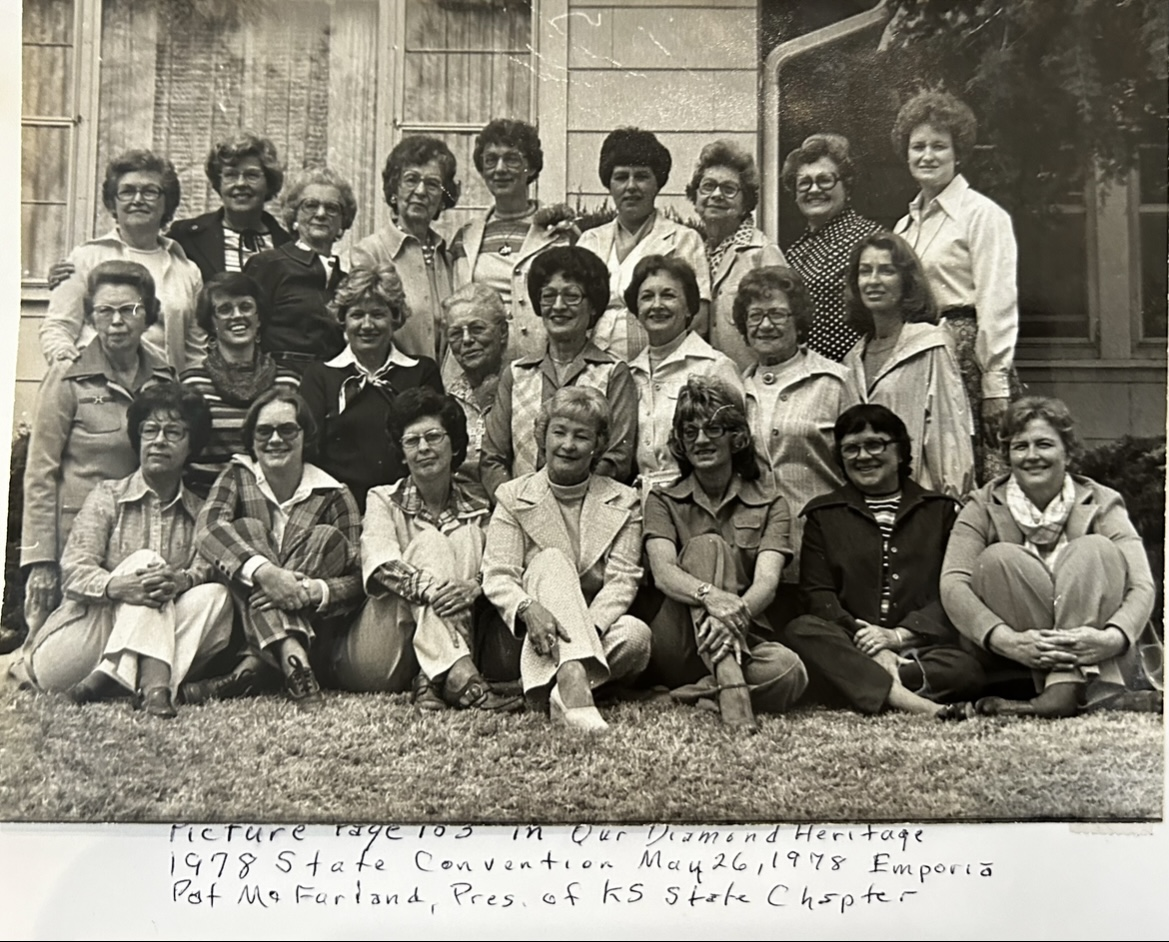 1978 at the KSC Convention. Pat McFarland (CL) was installed as KSC Executive Board President.
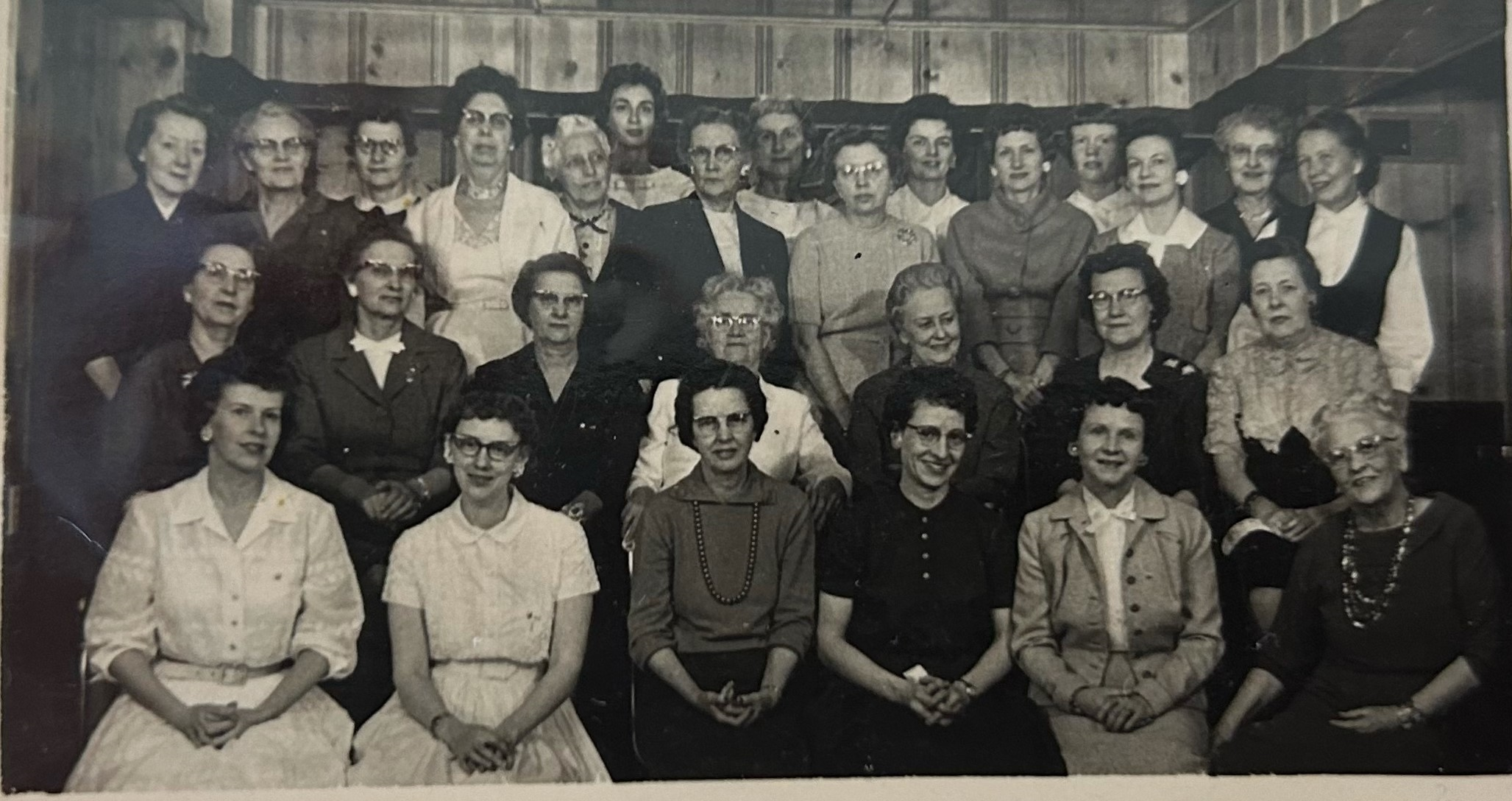 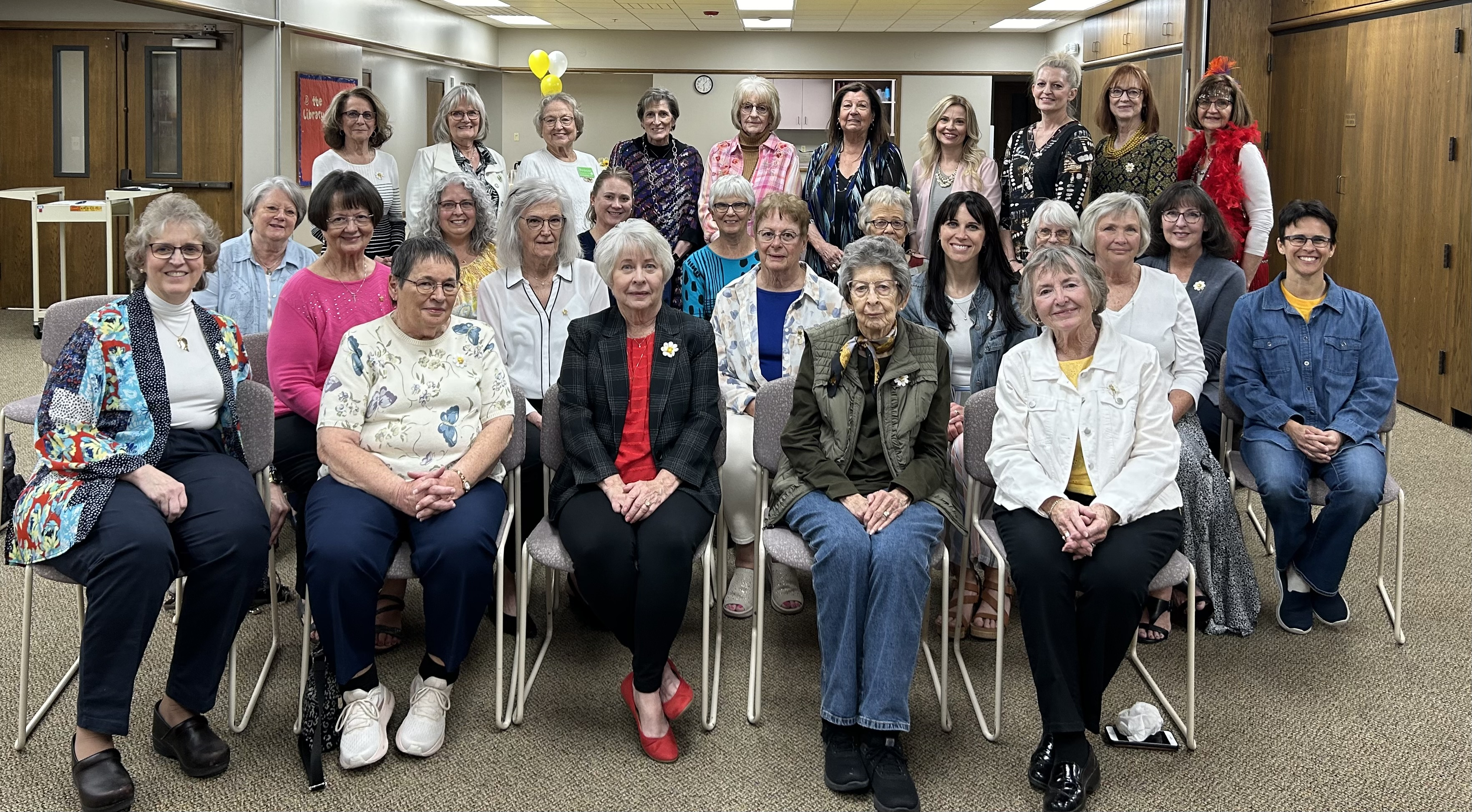 100th Anniversary 
April 6, 2024
1960
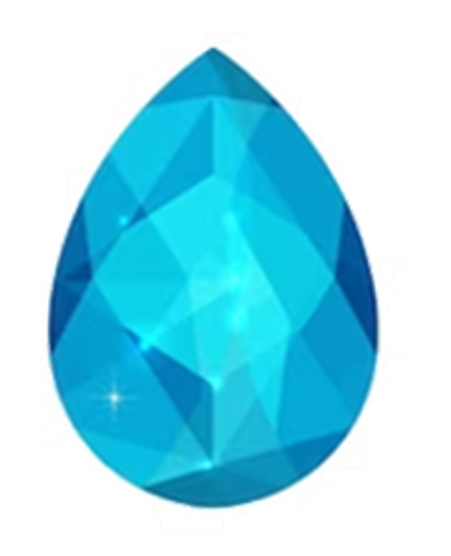 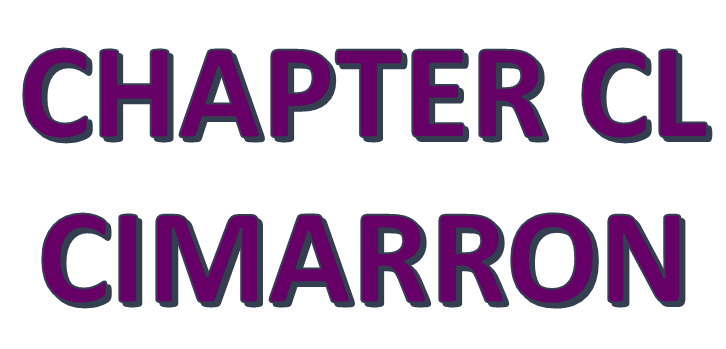 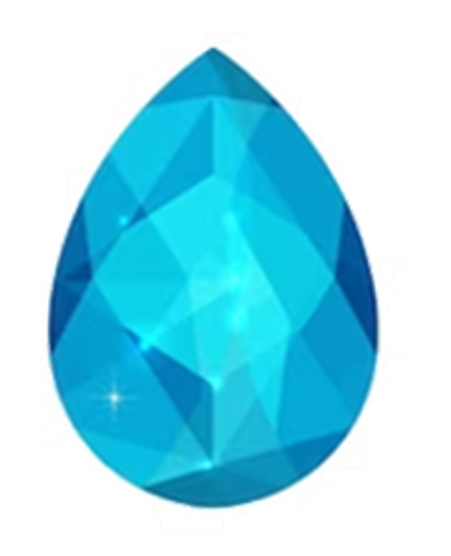 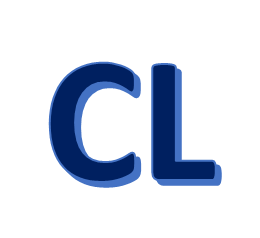 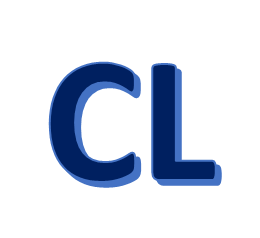 *Pat McFarland, 1978-1979 president of Kansas State 	Chapter, was a member of Chapter CL. Her chapter 	enjoyed saying: “Yo-ho-ho, Pat is our treasure!”
*During the 1940’s and WWII, sisters assembled Red Cross kits, 	made surgical dressings and knitted afghans.
*In the 1950’s, the chapter started hosting a Cottey College 	Tea for local high school girls.
* Chapter CL is proud to have eight Cottey College graduates
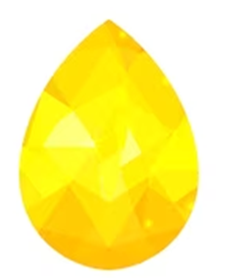 CHAPTER CM
HUTCHINSON
CM
Organized October 4, 1924
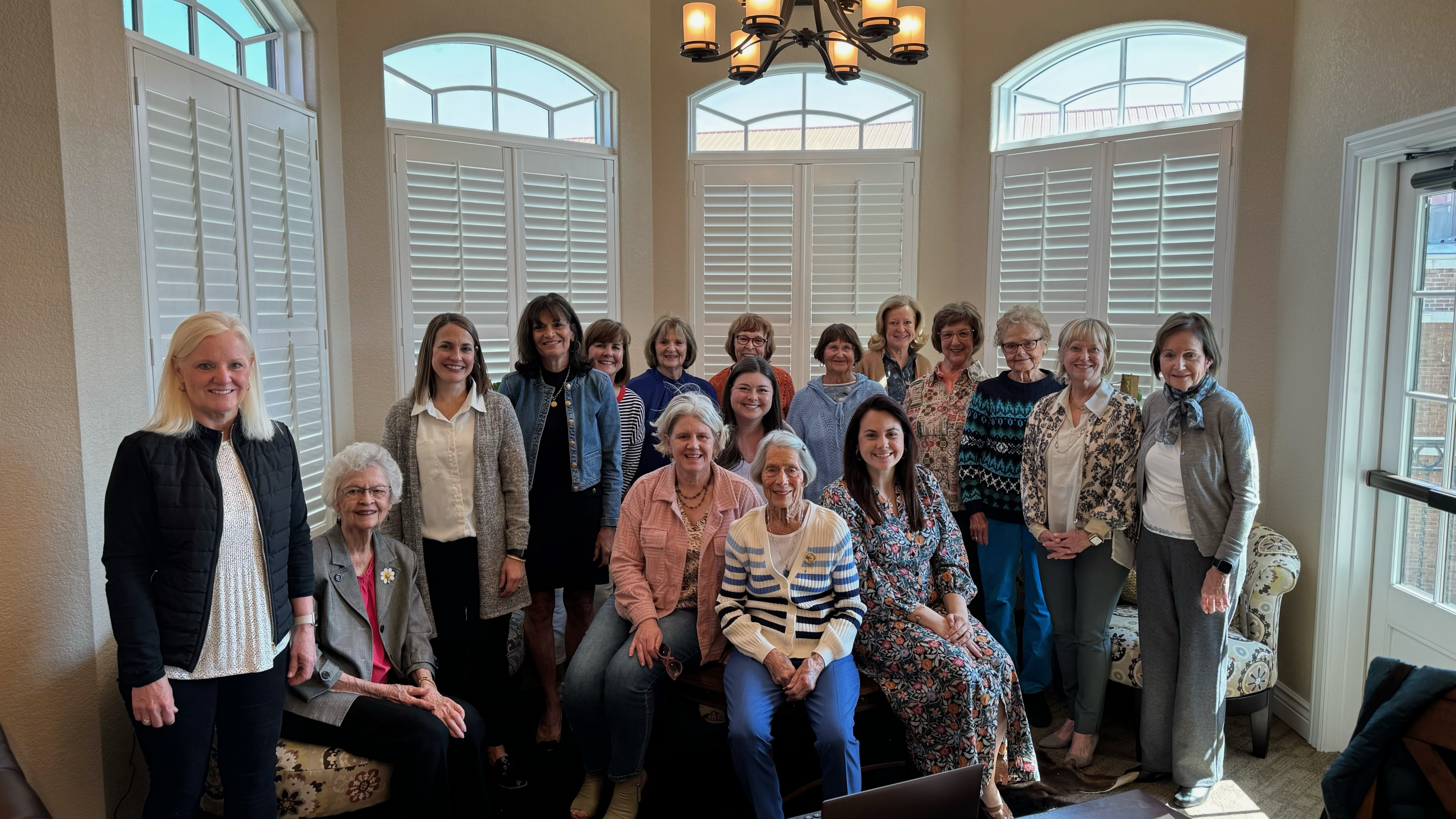 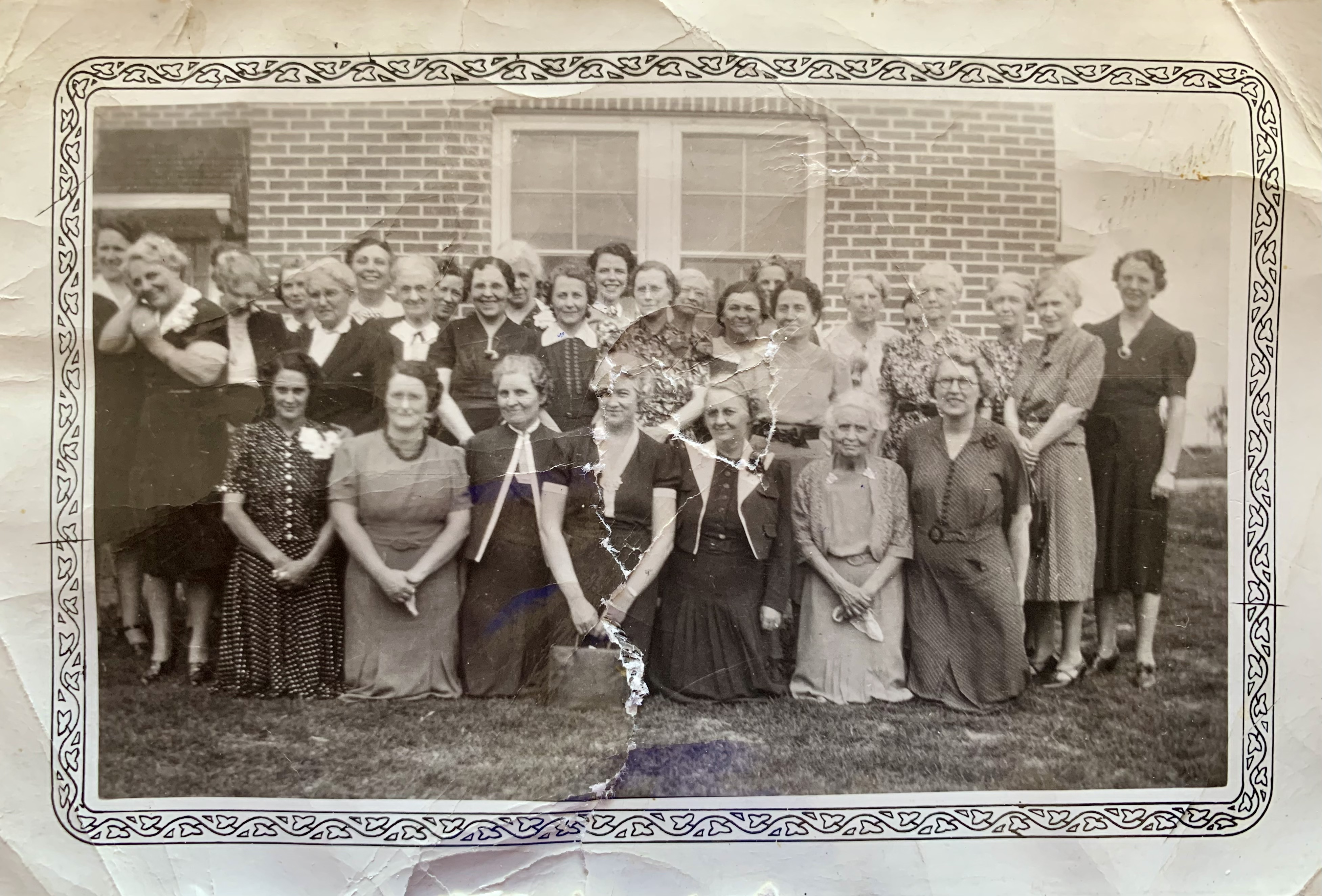 Late 1930’s
2024
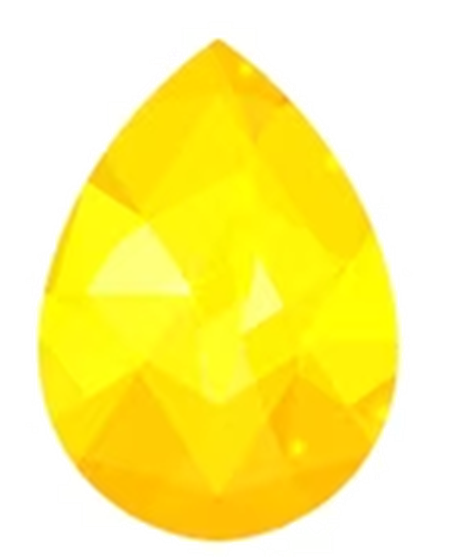 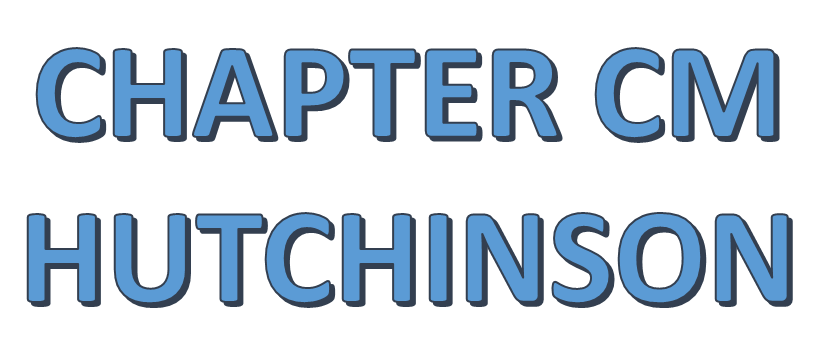 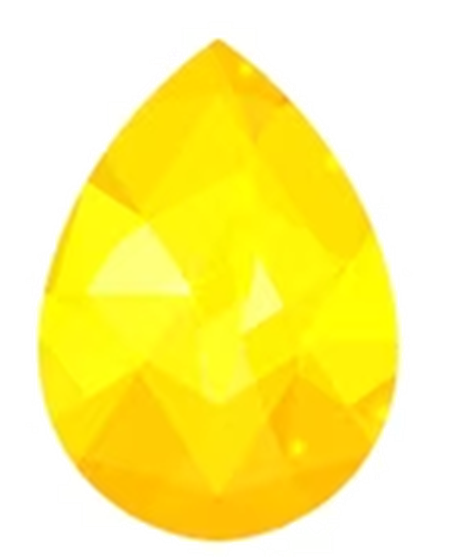 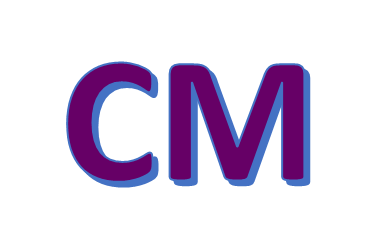 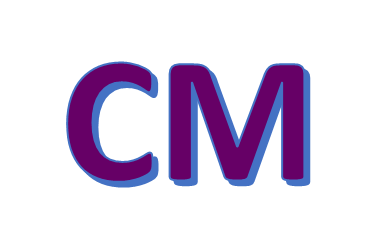 *Anticipates the future, enjoys the present 	and treasures the past!
*Wrote a musical called: “Kansasalot” - it 	expressed the thoughts of a new initiate.
*Greatest achievement has been the sharing 	of ideas and hopes and a deepening of 	love and understanding of our sisters.
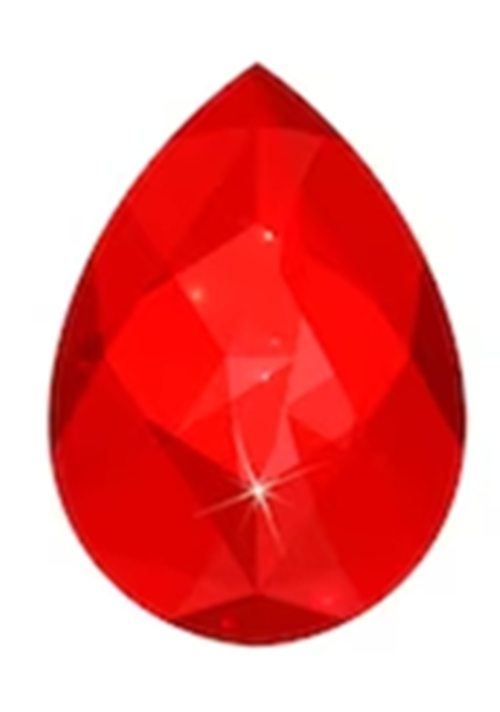 CHAPTER CN
MANKATO
CN
Organized October 15, 1924
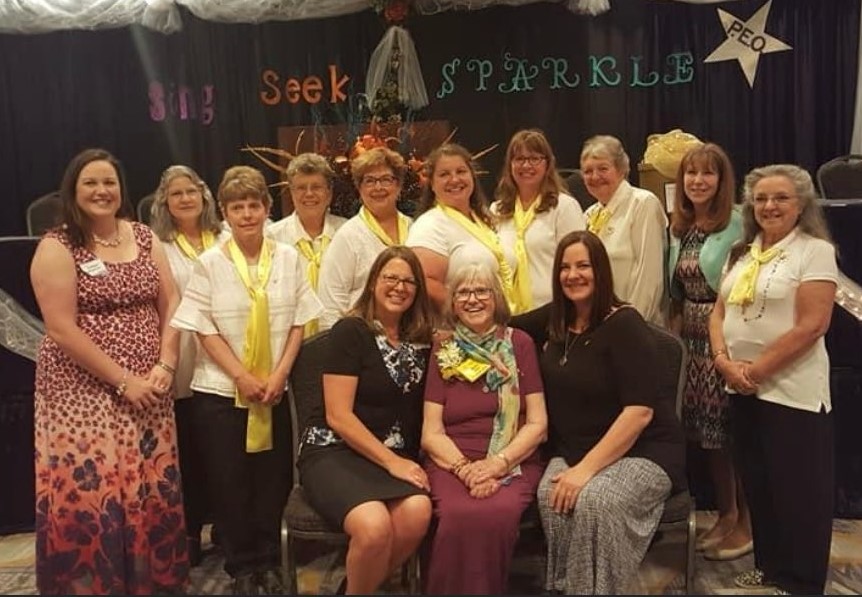 June 2018
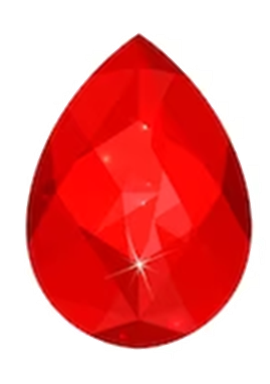 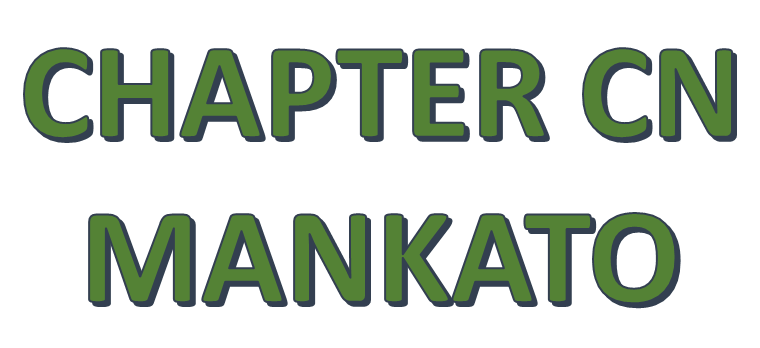 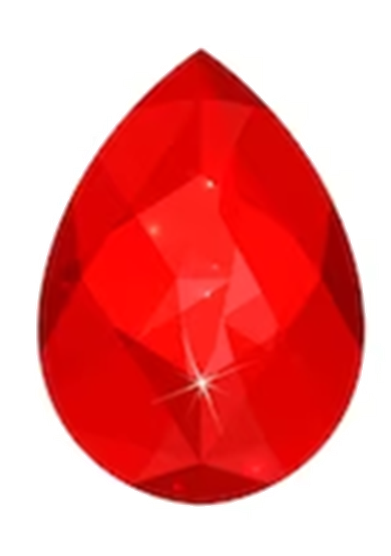 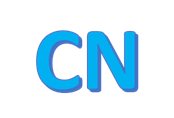 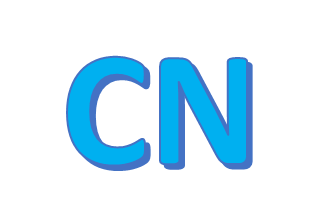 *The Sisters of CN made gifts for Cottey College students, delivered food baskets to 	the needy, supported the USO, volunteered in the Red Cross, organized March 	of Dimes events, sponsored deserving women for P.E.O. projects.
*Chapter CN has empowered women in their community, initiating 171 members, 	many of which represent multiple generations of the same family.
*Chapter CN is best described by a quote written by their President for their 	50th anniversary. Rosalie Menhusen wrote, “The love and consideration of 	the P.E.O. Sisterhood is rewarding and of great value to its members.”
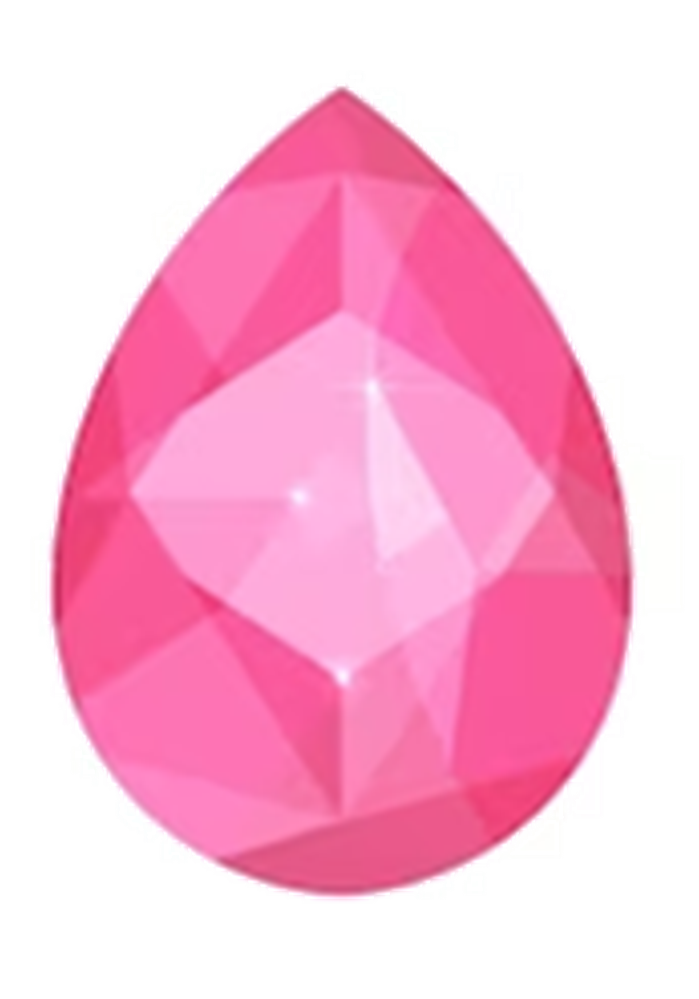 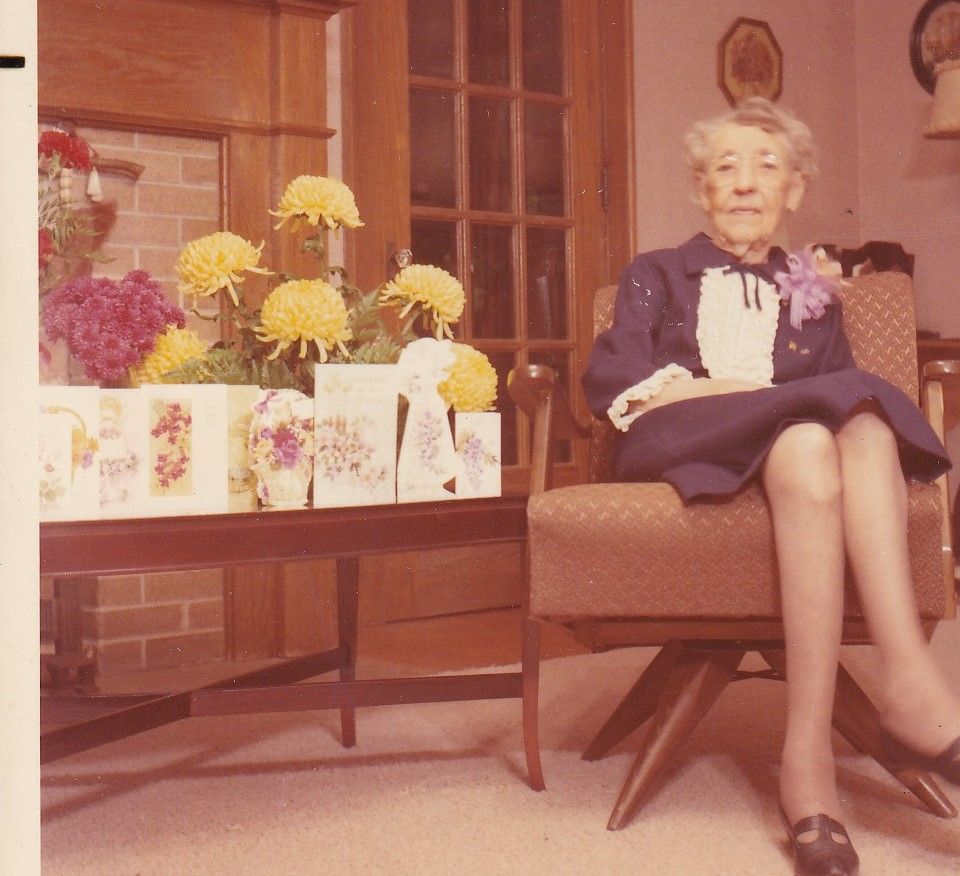 CHAPTER CO
BURLINGTON
CO
Organized 
November 18, 1924
Eva Kennedy:95th Birthday: 
1969 Charter Member
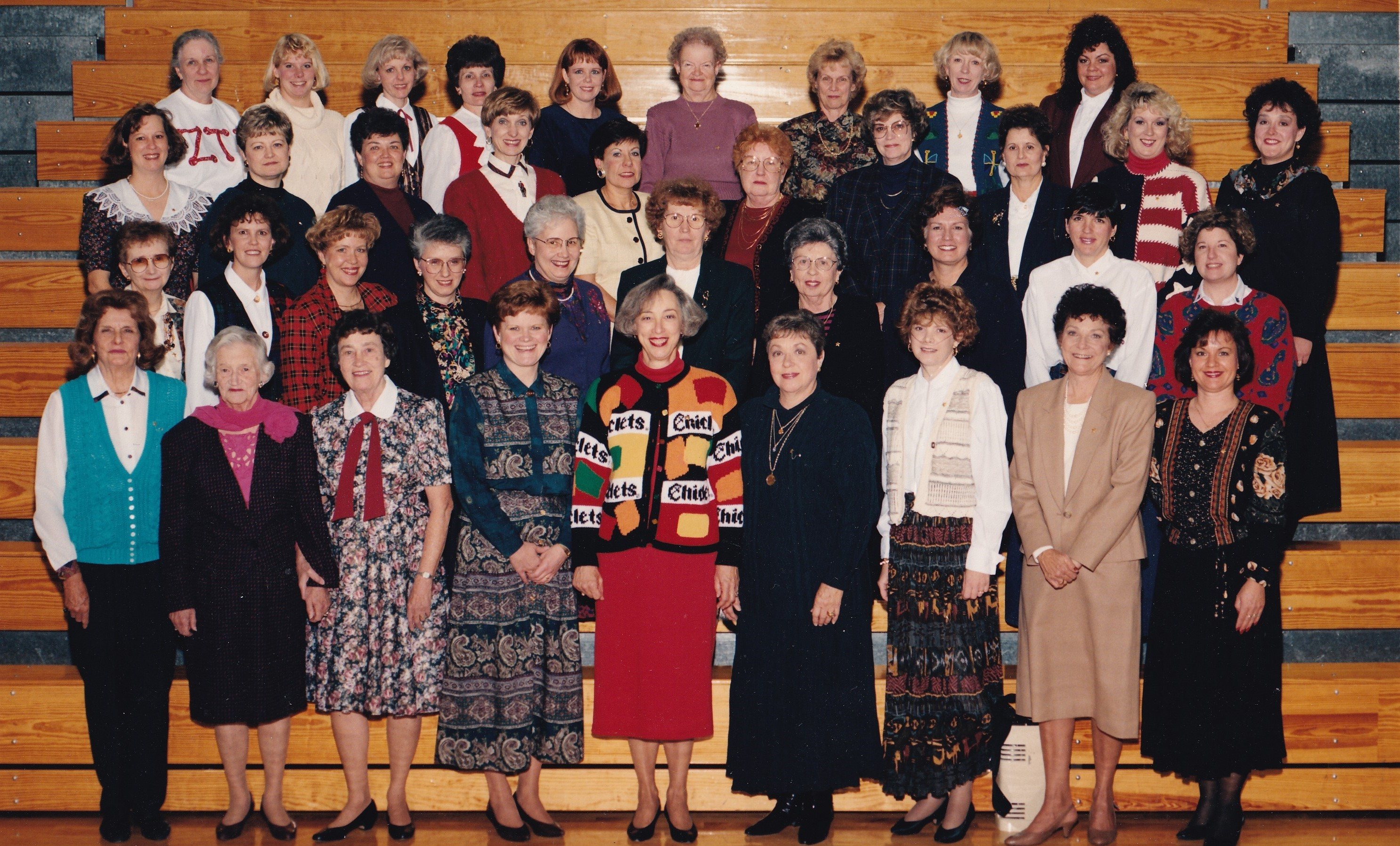 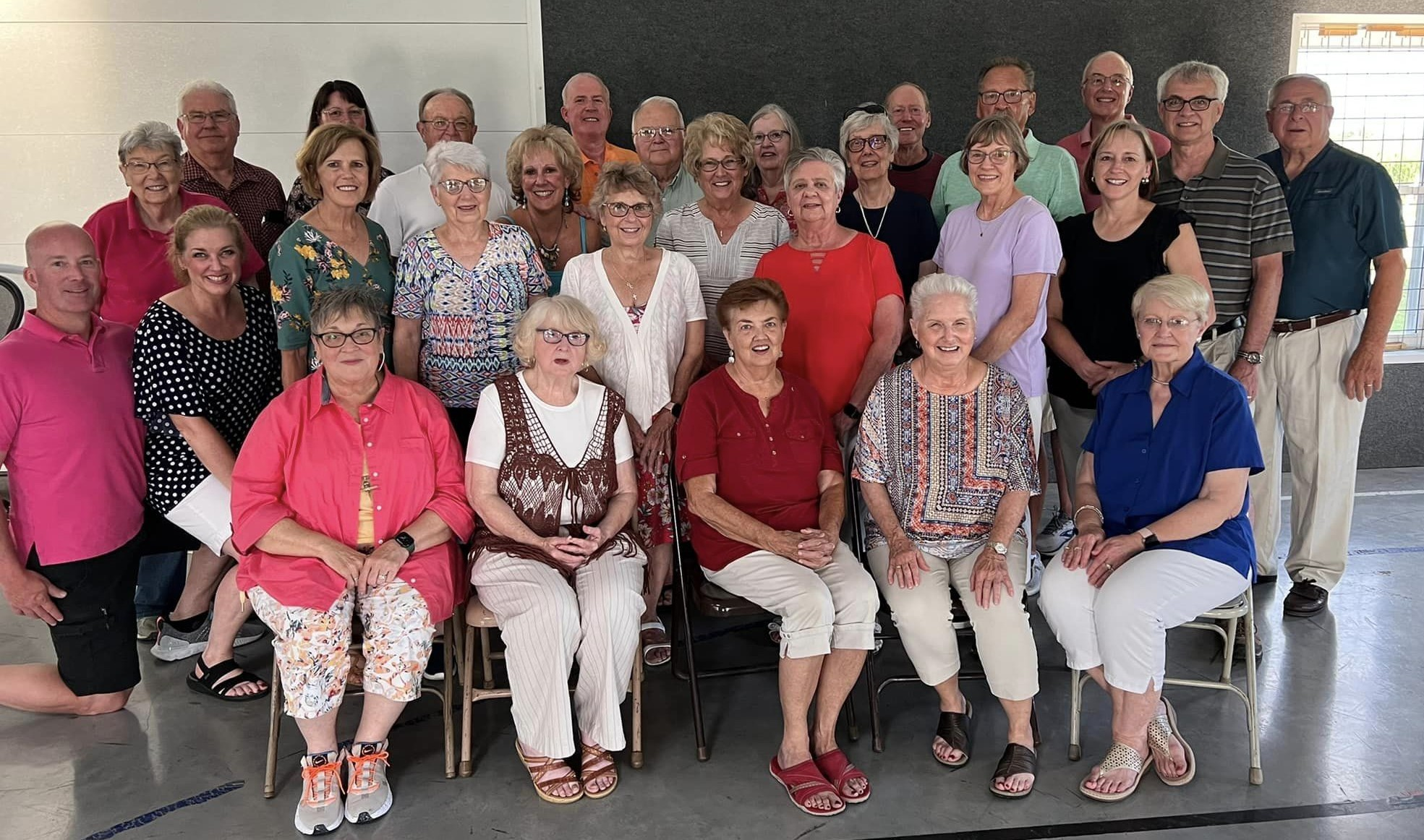 2024
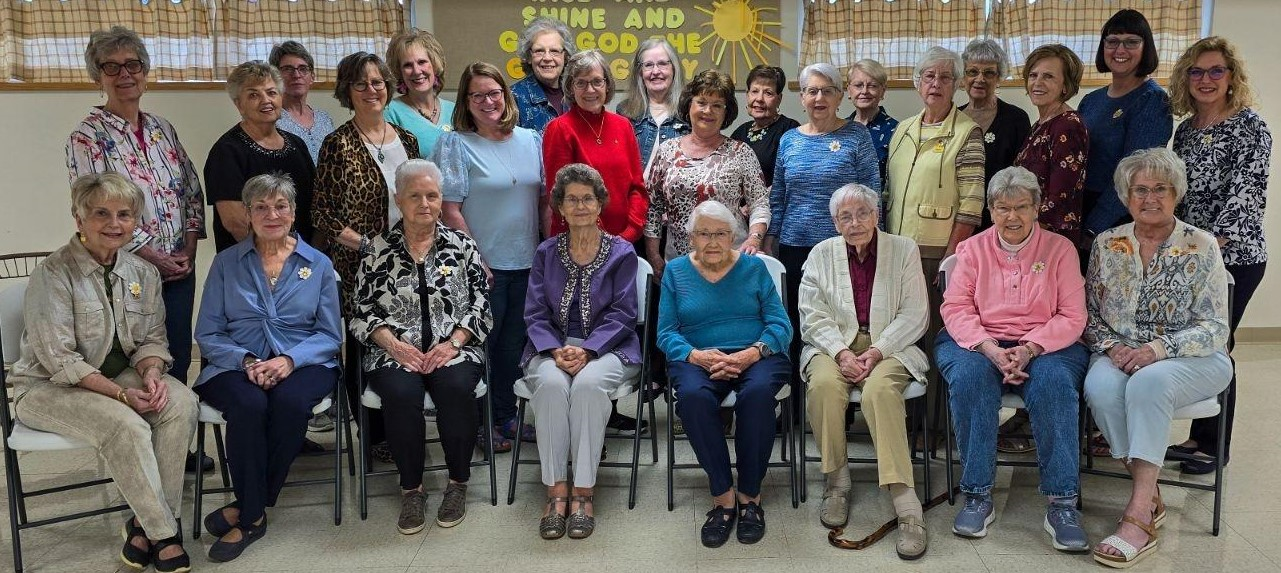 1995
Chapter CO Sisters 
with their B.I.L.s
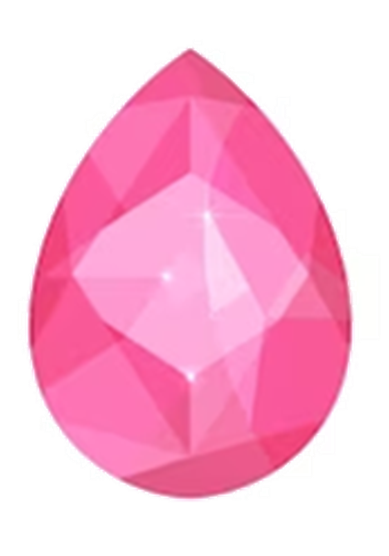 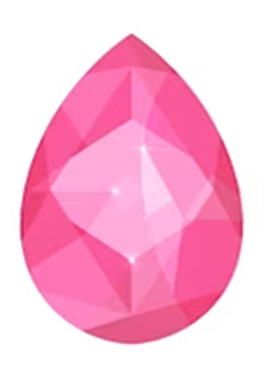 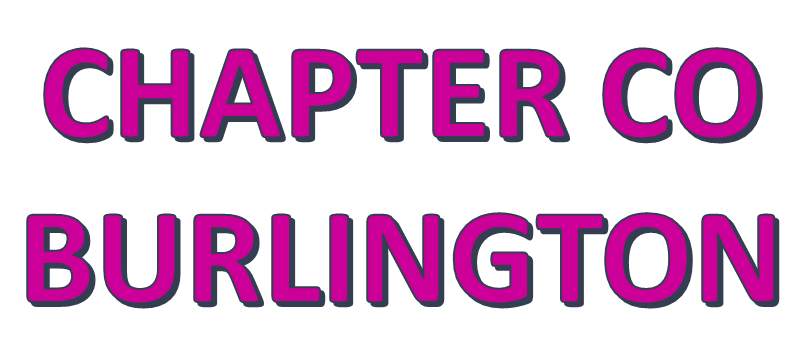 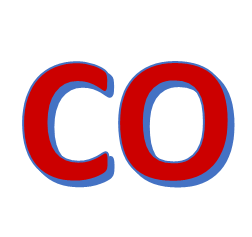 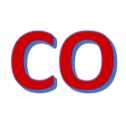 *“We bond with our sisters at events we all enjoy.”
*Activities that the chapter enjoy include a traveling 	birthday basket, a booth at arts and crafts fair, 	and holding an annual pancake feed.
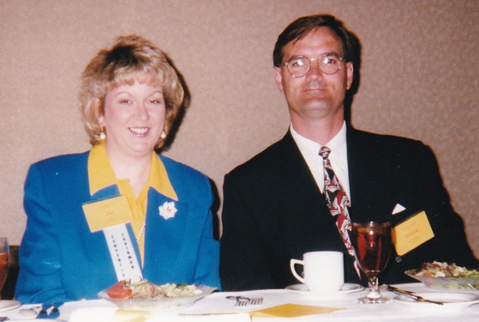 *Proud to have initiated Jan Guevel, who is now 	serves on the KSC Executive Board.
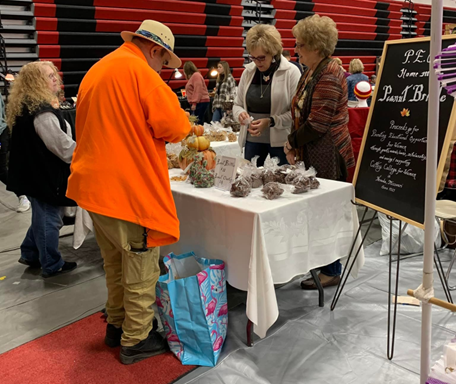 *Known for their famous Peanut Brittle
Jan and her B.I.L. Patrick
Convention 1999
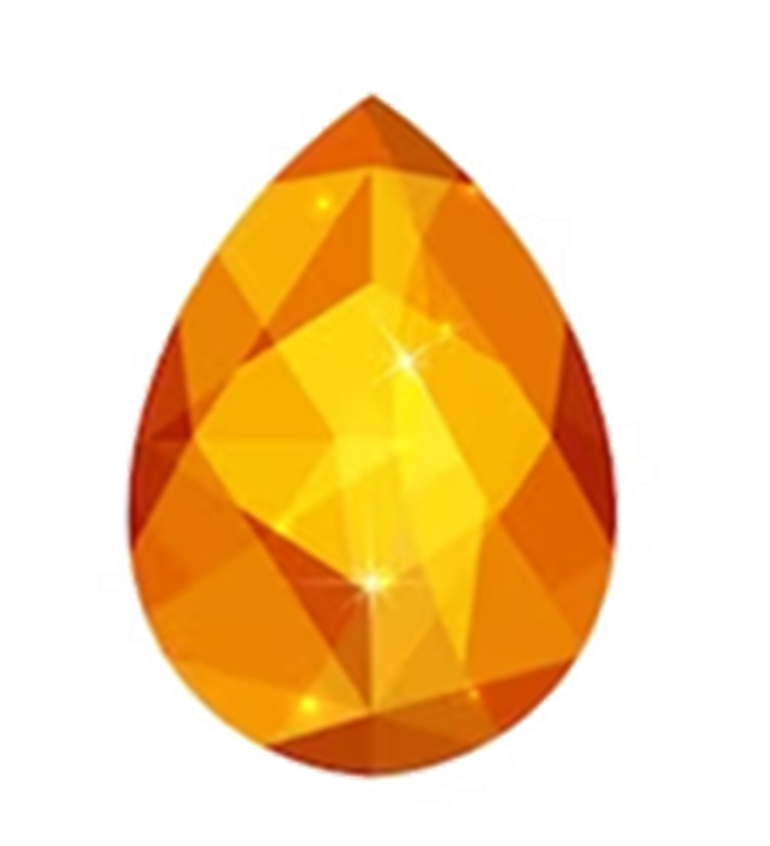 CHAPTER FO
ELLIS
FO
Organized April 7, 1949
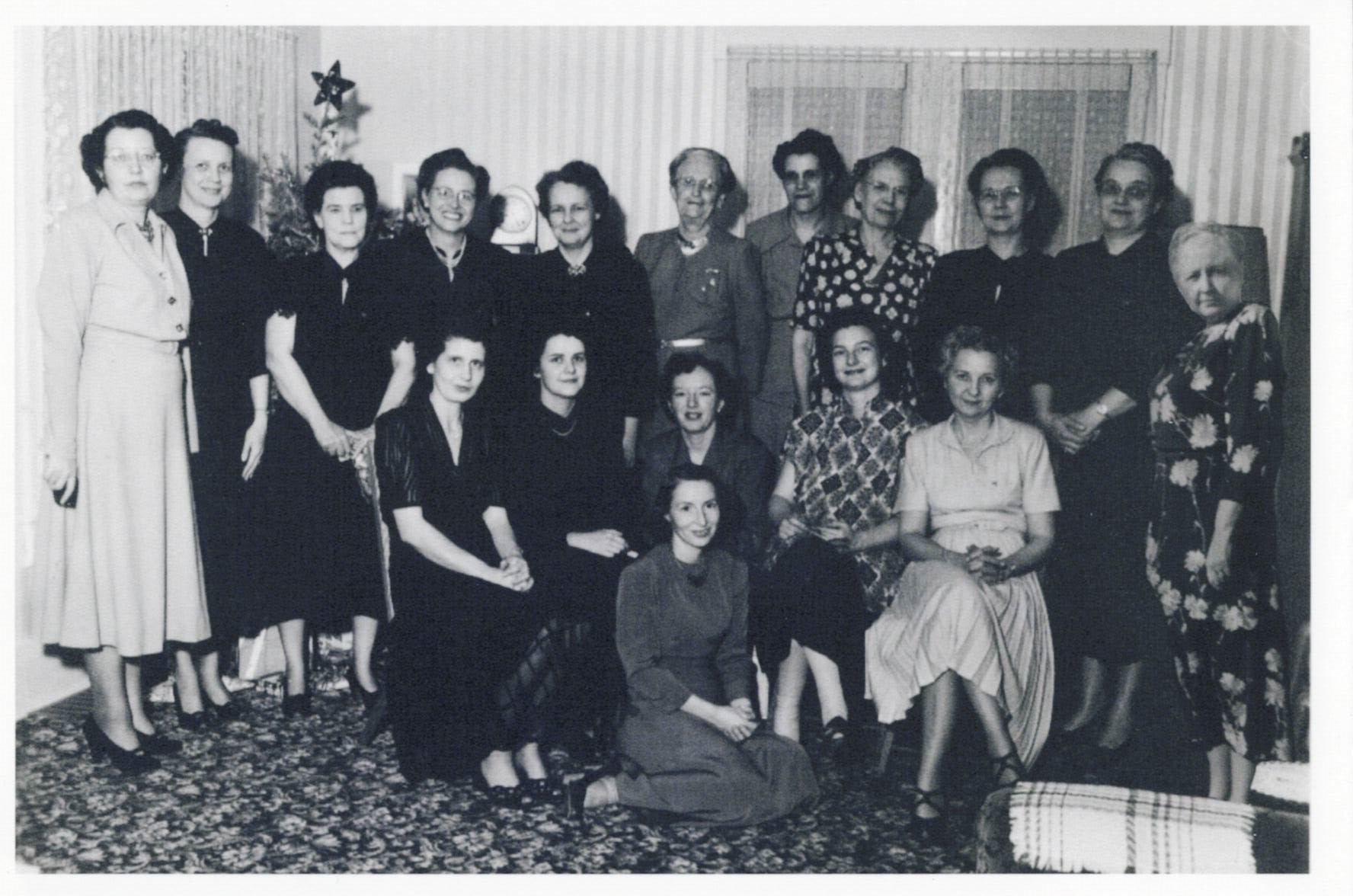 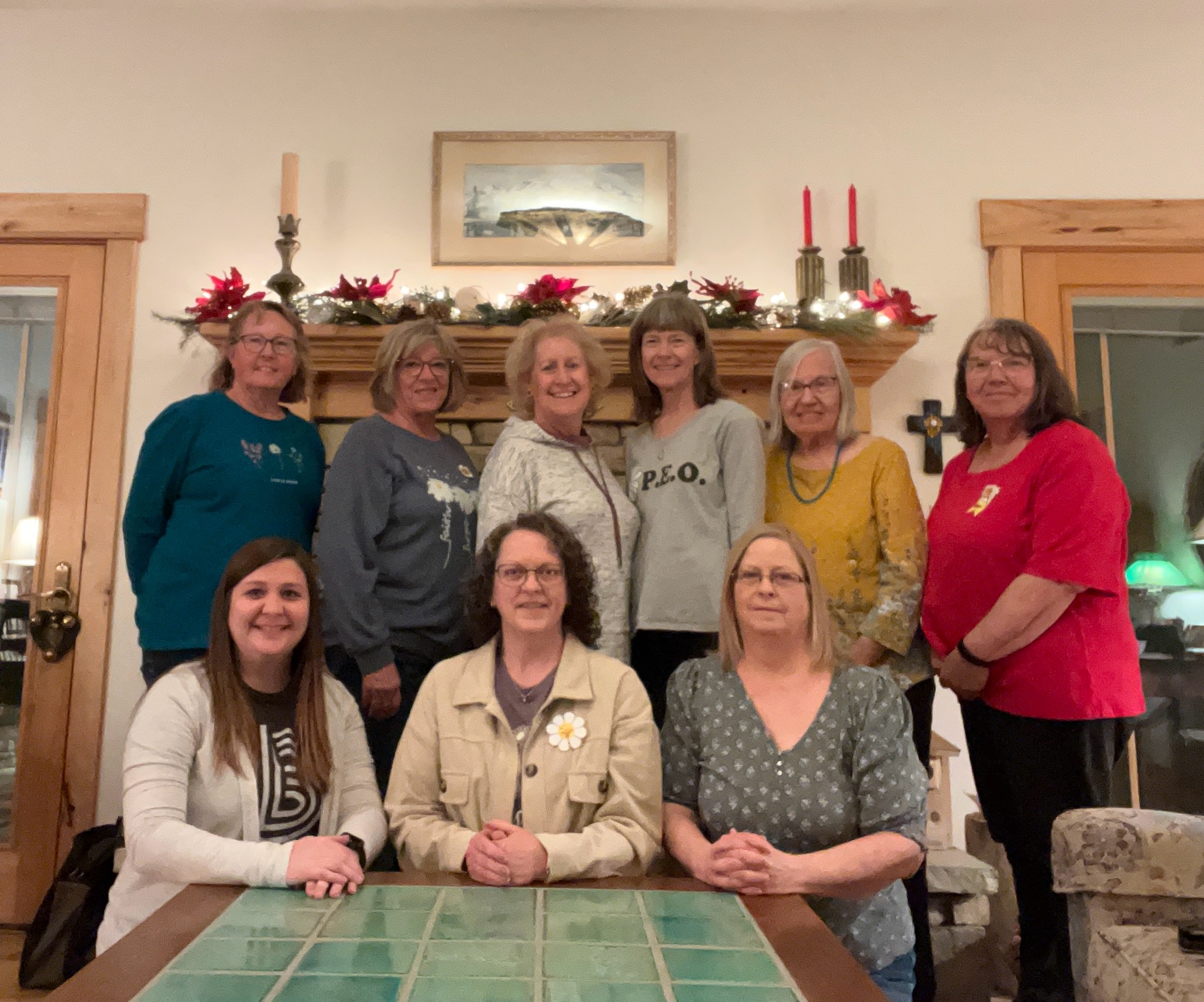 December 1949
March 2024
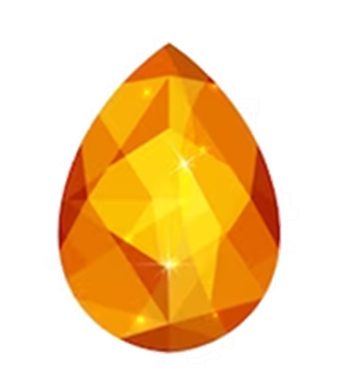 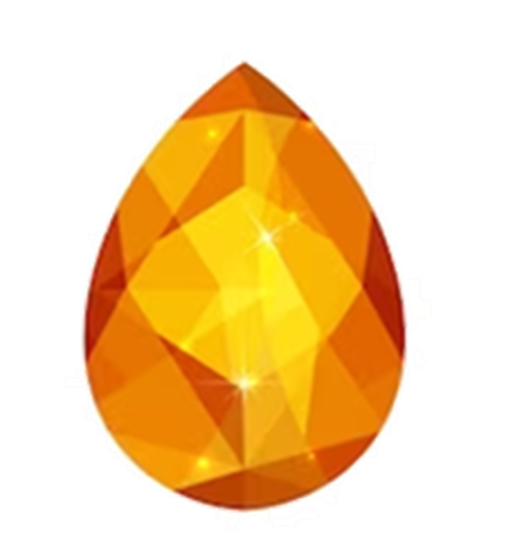 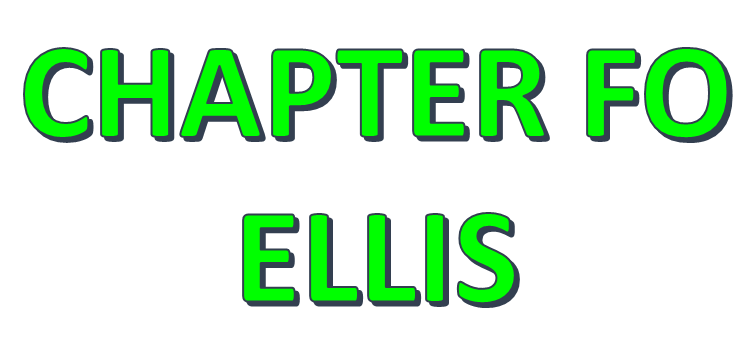 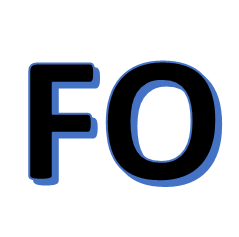 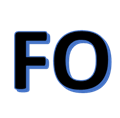 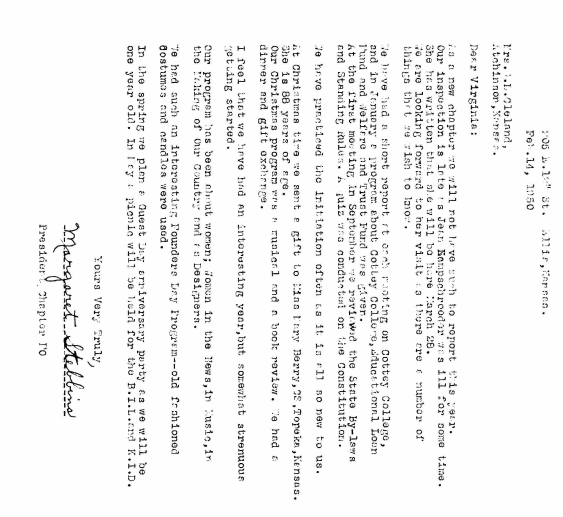 *In 1999, they recognized and celebrated 	FIVE Golden Girls, in addition to 	celebrating 50 years as a chapter.
*“P.E.O. is a journey – both for the chapter 	and for the individuals.”
*Over the last 75 years, they have shared 	the gift of P.E.O. with over a hundred 	other women.
*Chapter FO’s first President Letter.
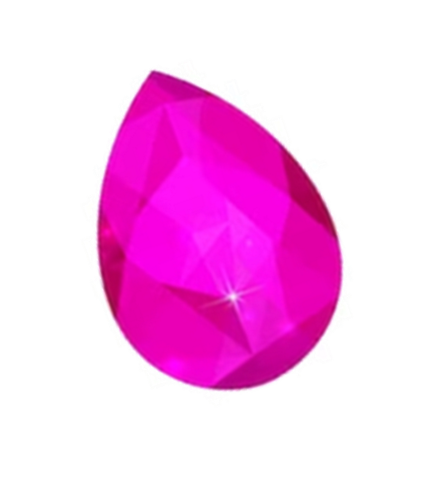 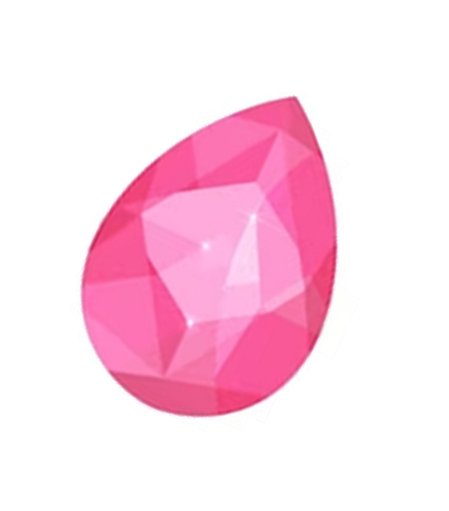 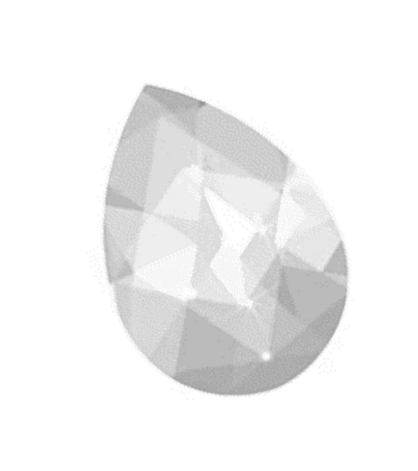 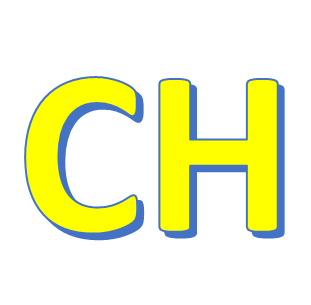 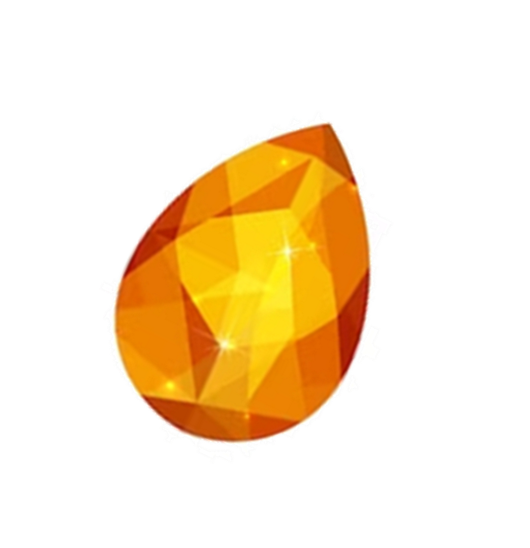 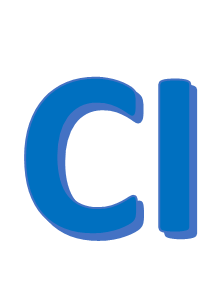 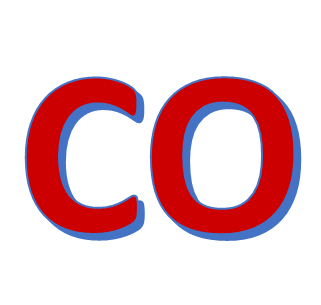 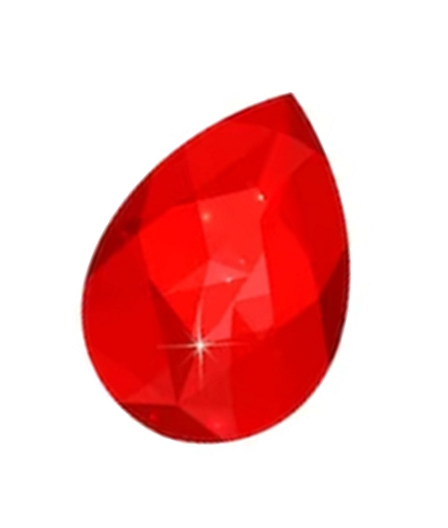 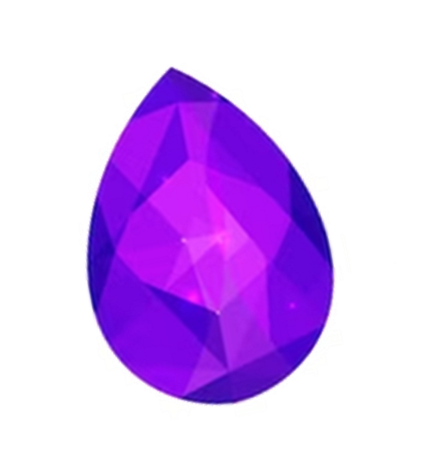 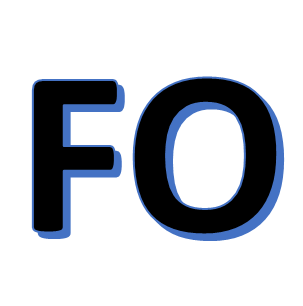 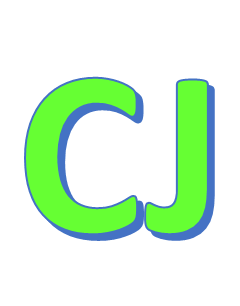 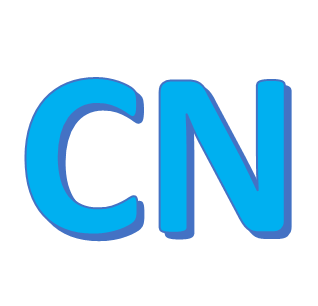 1924 –
2024
2024
1949
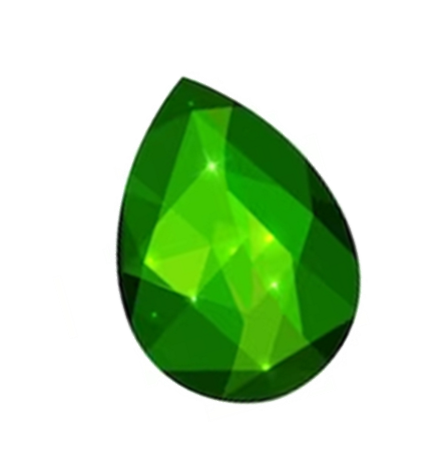 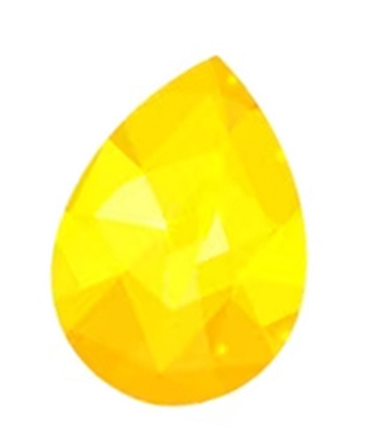 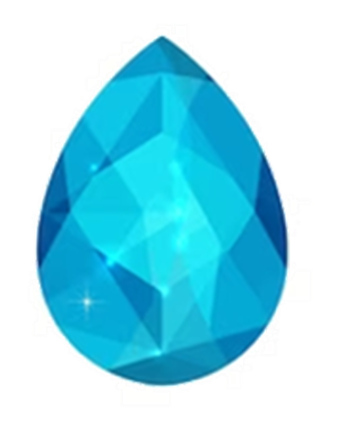 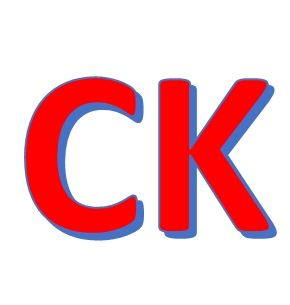 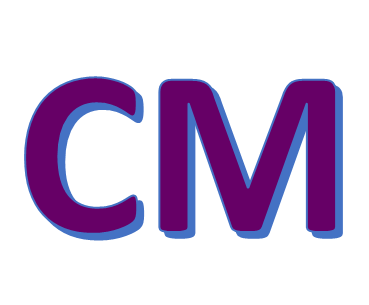 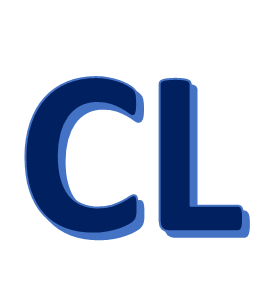 Happy Anniversary to our Sparkling Jewels of Kansas!!